Turbulent Natural Convection in a Square Cavity
ERCOFTAC SIG15 Workshop
16th of October 2019
Cédric Flageul
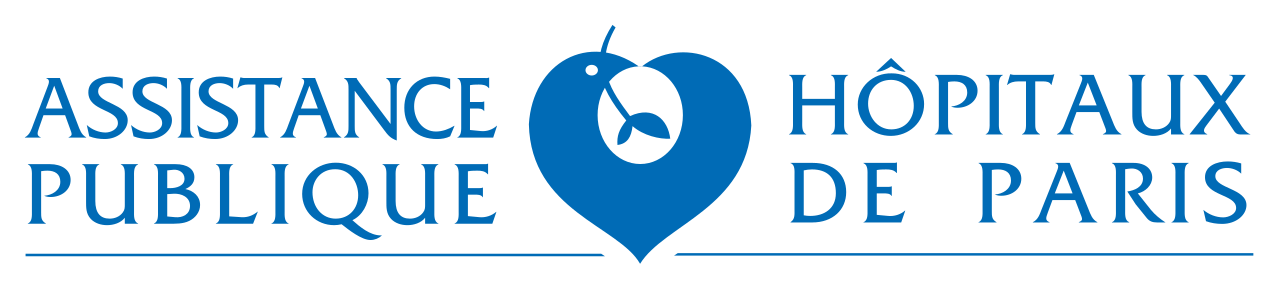 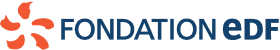 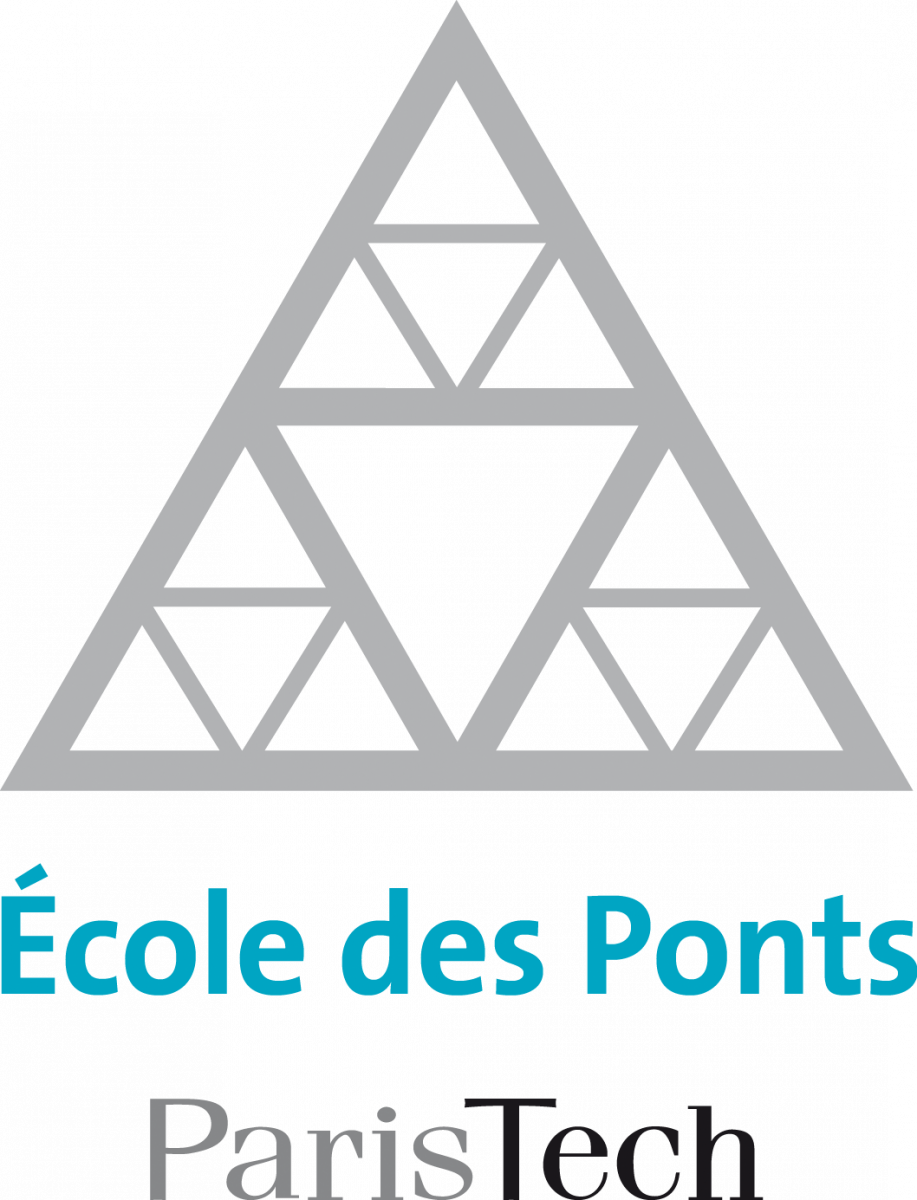 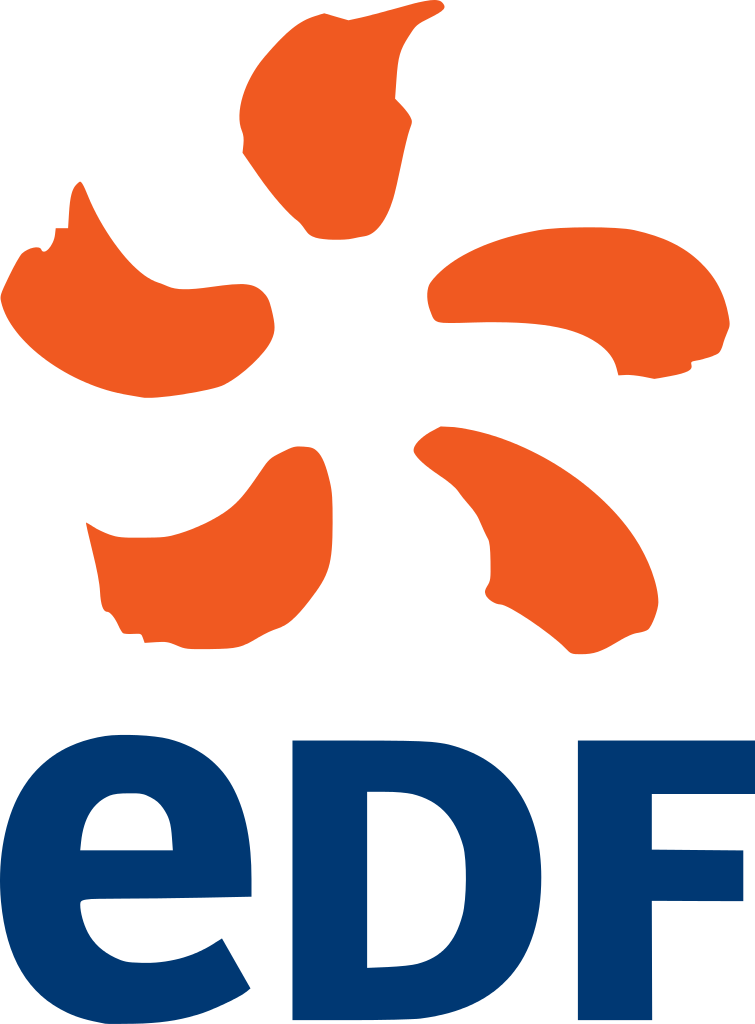 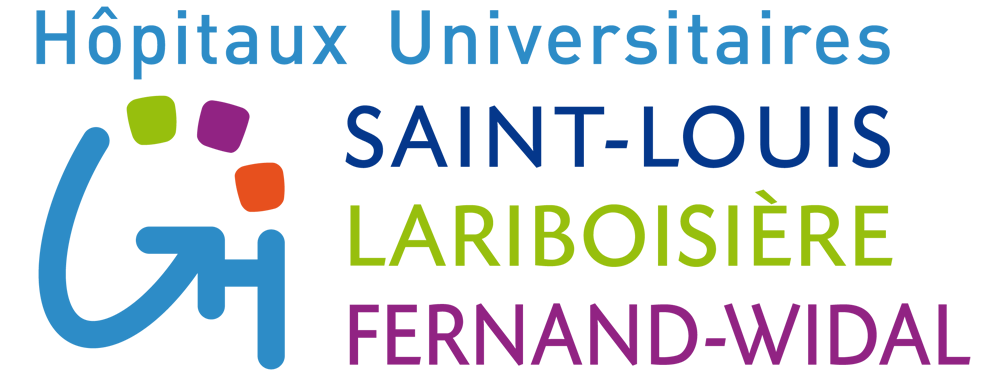 16/10/2019
Turbulent Natural Convection in a Square Cavity
ERCOFTAC SIG15 Workshop, Ljubljana
2
16/10/2019
Turbulent Natural Convection in a Square Cavity
ERCOFTAC SIG15 Workshop, Ljubljana
3
Square cavity at Ra=1.108 :
Turbulent kinetic energy
Velocity
Wall-normal turbulent heat flux
Streamwise turbulent heat flux
Temperature
Temperature variance
Nusselt numbers
16/10/2019
Turbulent Natural Convection in a Square Cavity
ERCOFTAC SIG15 Workshop, Ljubljana
4
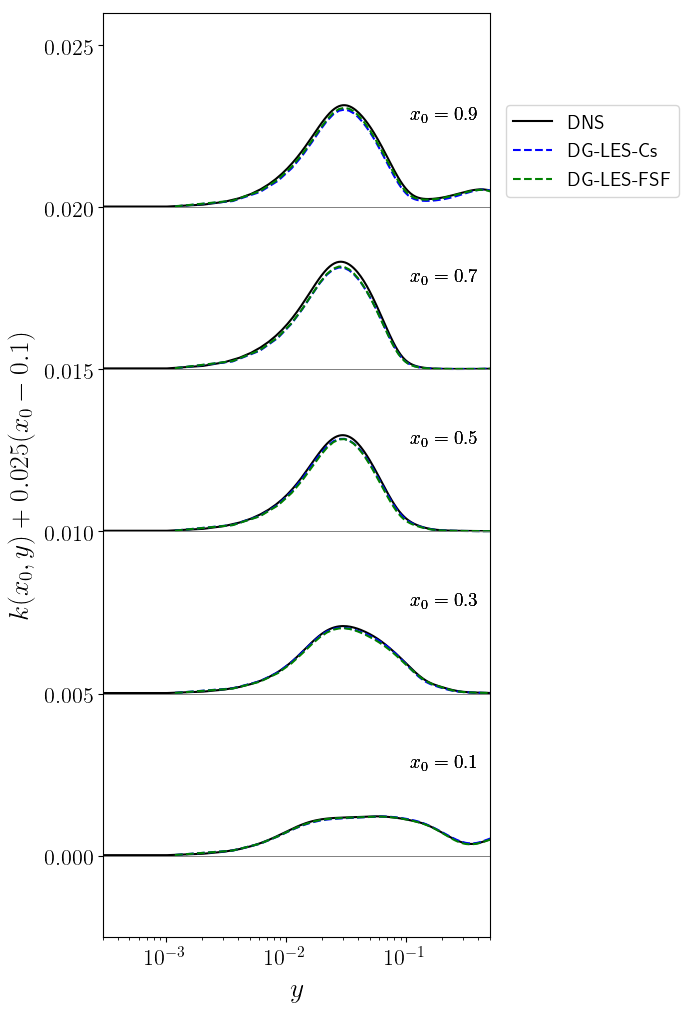 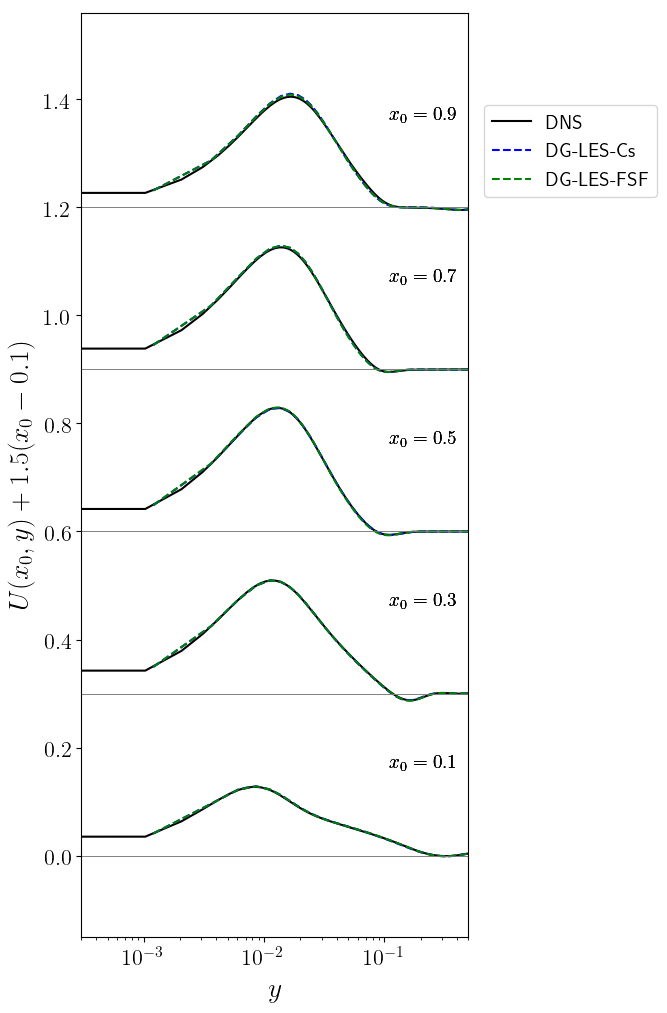 16/10/2019
Turbulent Natural Convection in a Square Cavity
ERCOFTAC SIG15 Workshop, Ljubljana
5
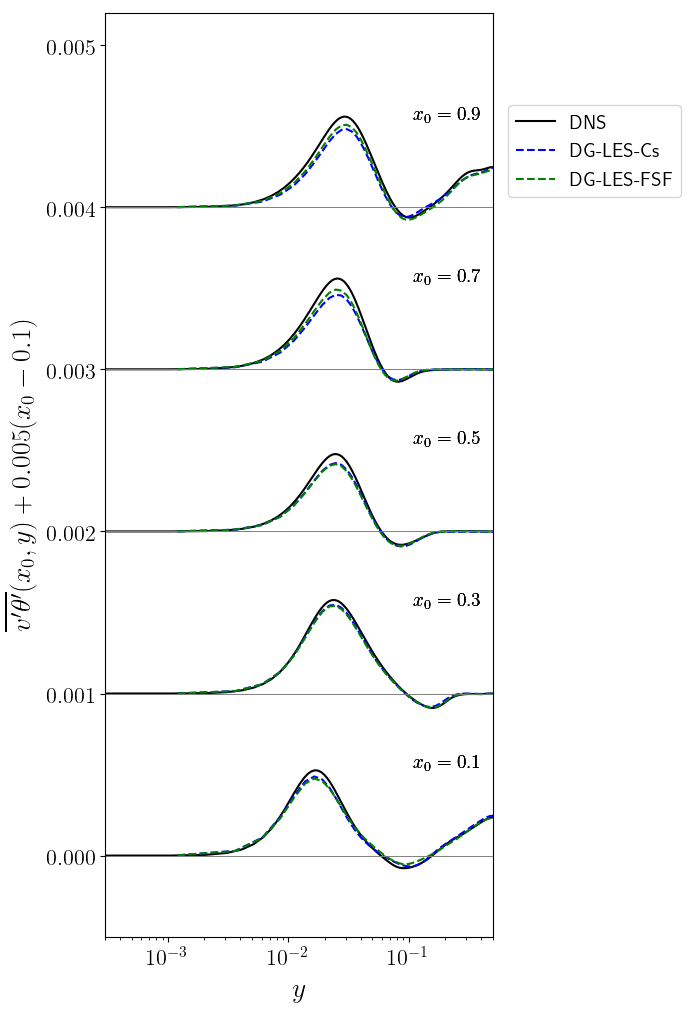 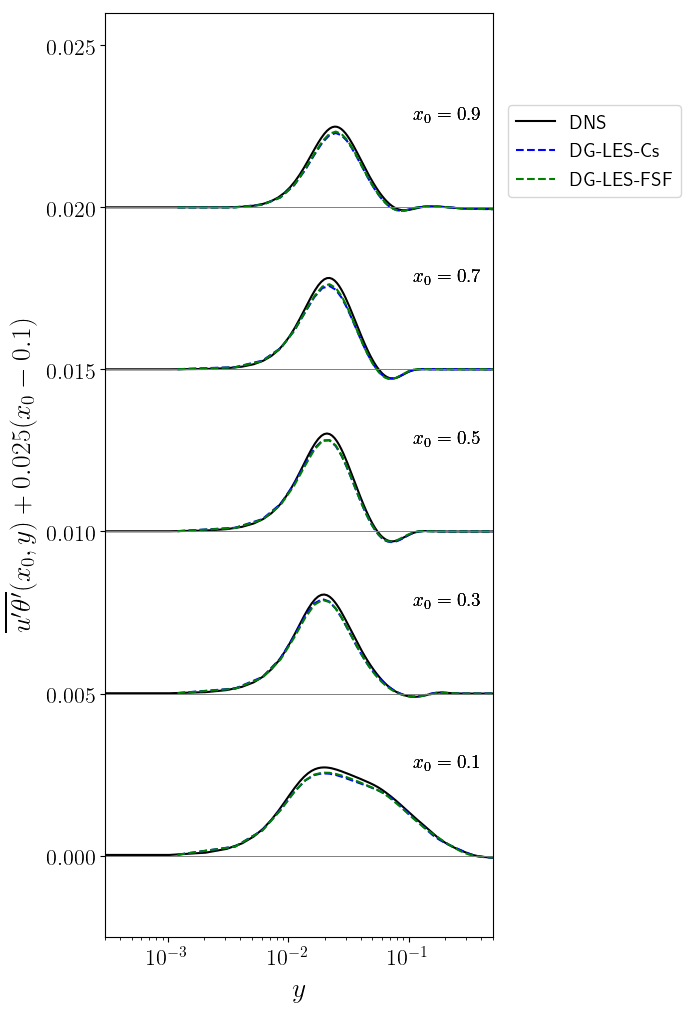 16/10/2019
Turbulent Natural Convection in a Square Cavity
ERCOFTAC SIG15 Workshop, Ljubljana
6
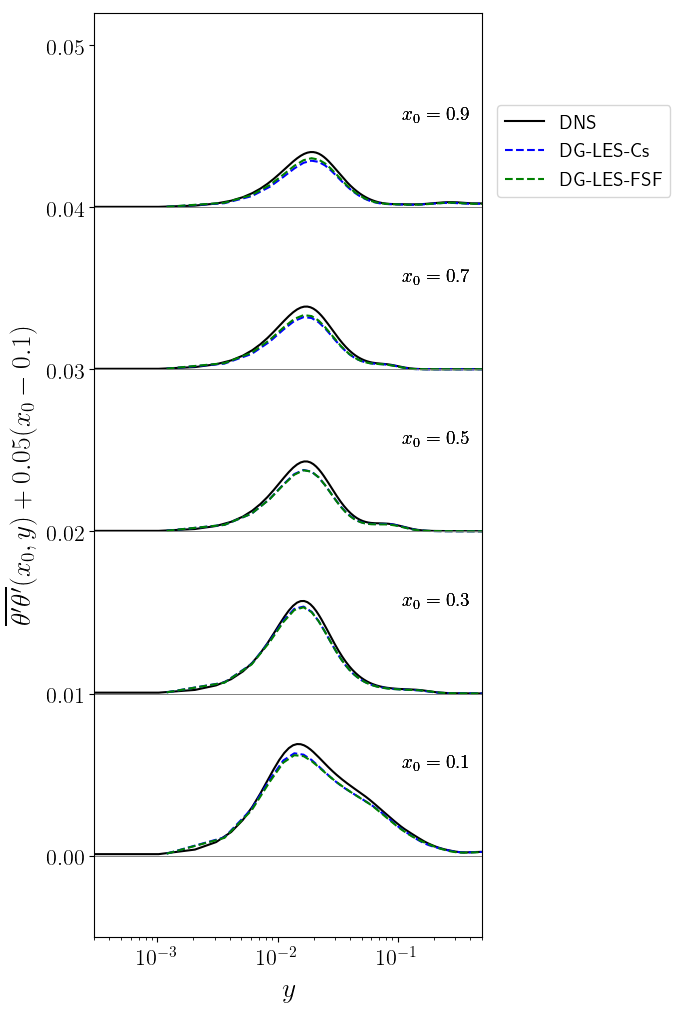 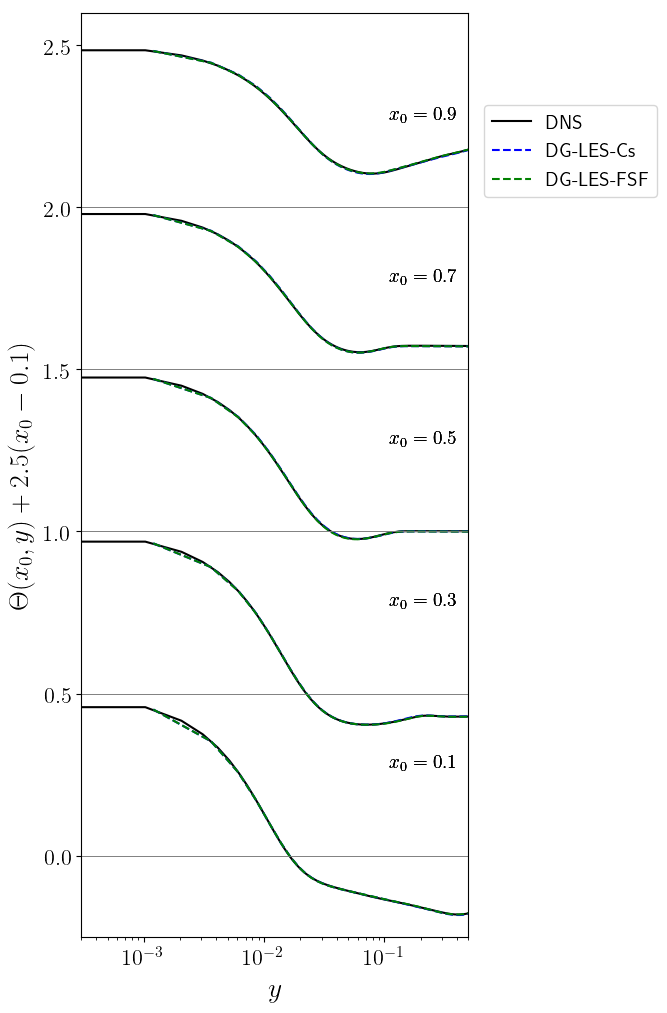 16/10/2019
Turbulent Natural Convection in a Square Cavity
ERCOFTAC SIG15 Workshop, Ljubljana
7
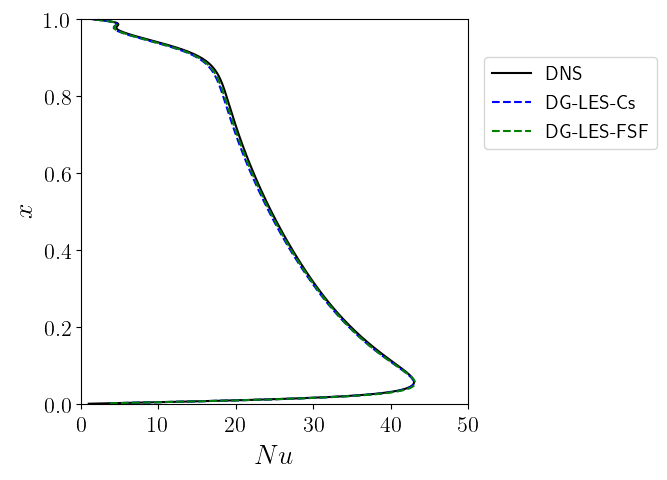 16/10/2019
Turbulent Natural Convection in a Square Cavity
ERCOFTAC SIG15 Workshop, Ljubljana
8
Square cavity at Ra=1,58.109 :
Turbulent kinetic energy
Velocity
Wall-normal turbulent heat flux
Streamwise turbulent heat flux
Temperature
Temperature variance
Nusselt numbers
16/10/2019
Turbulent Natural Convection in a Square Cavity
ERCOFTAC SIG15 Workshop, Ljubljana
9
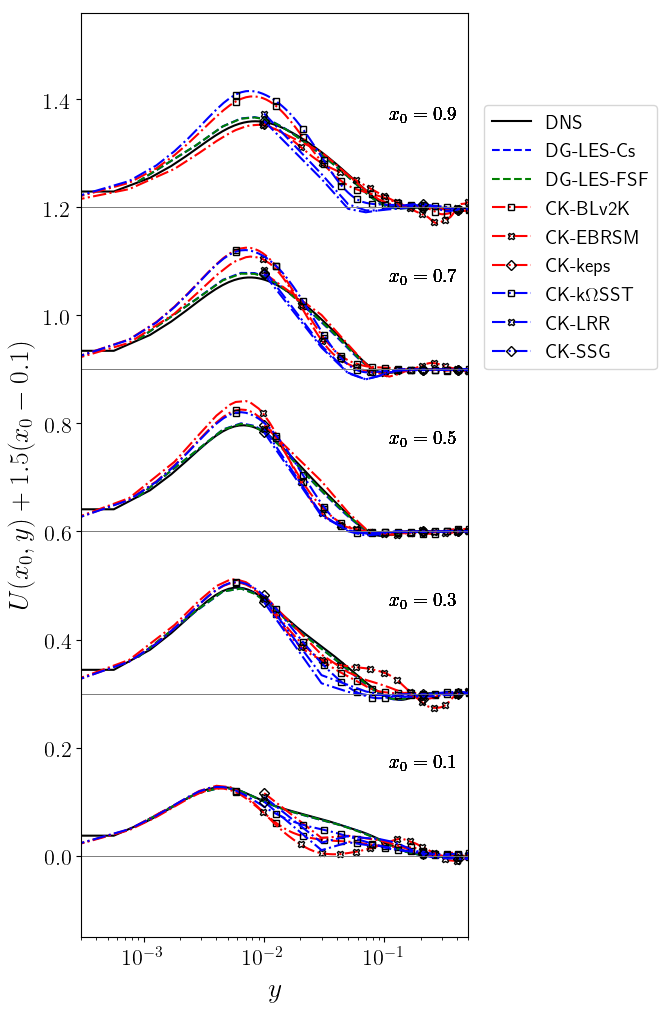 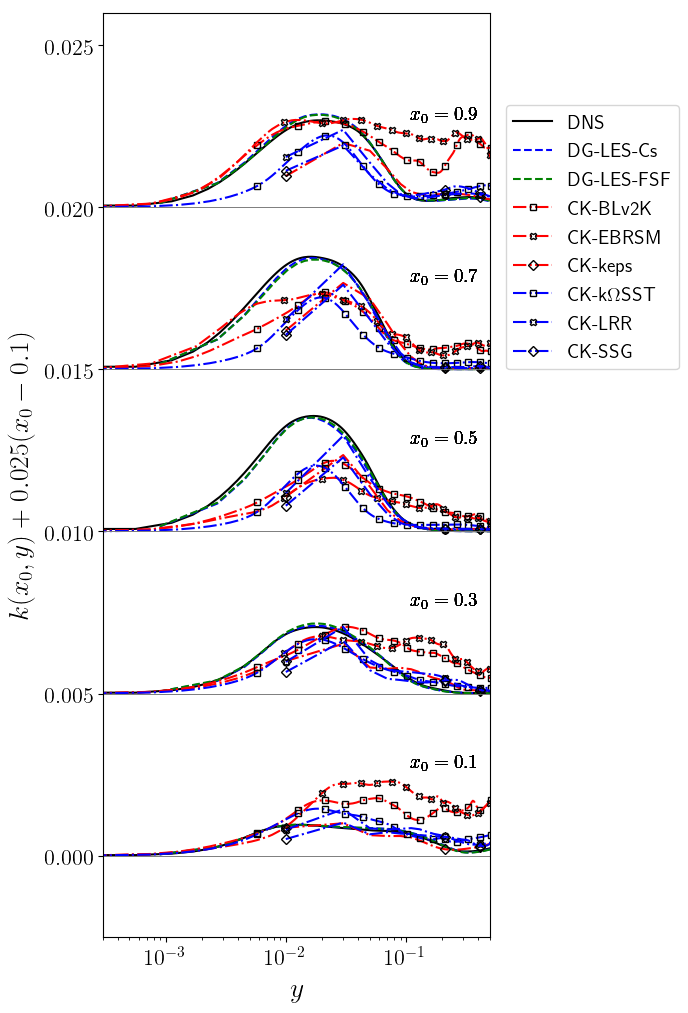 16/10/2019
Turbulent Natural Convection in a Square Cavity
ERCOFTAC SIG15 Workshop, Ljubljana
10
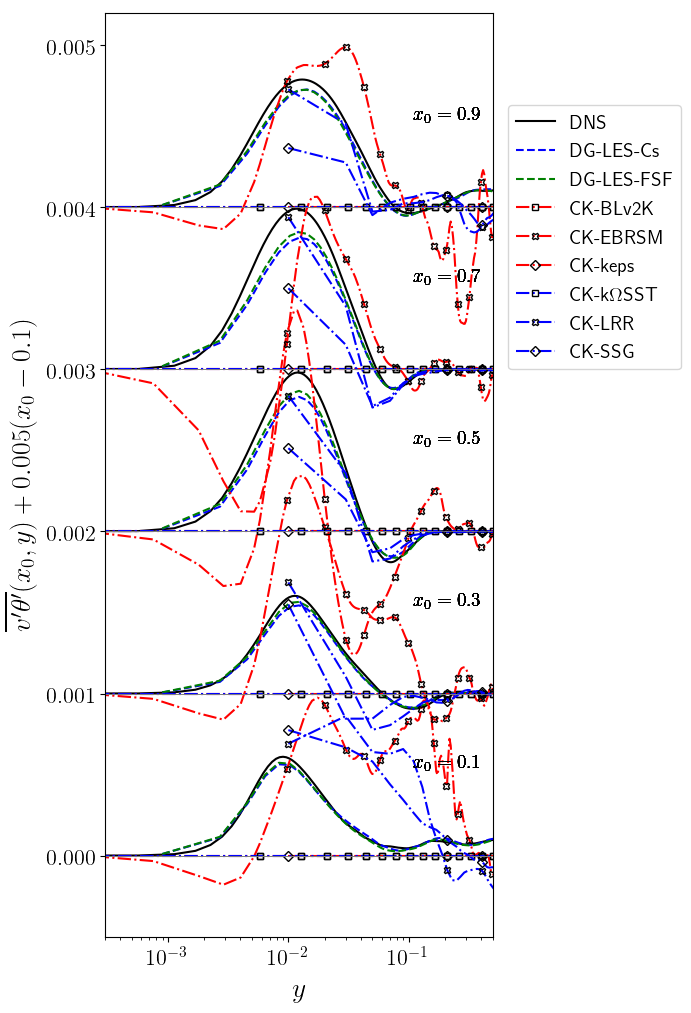 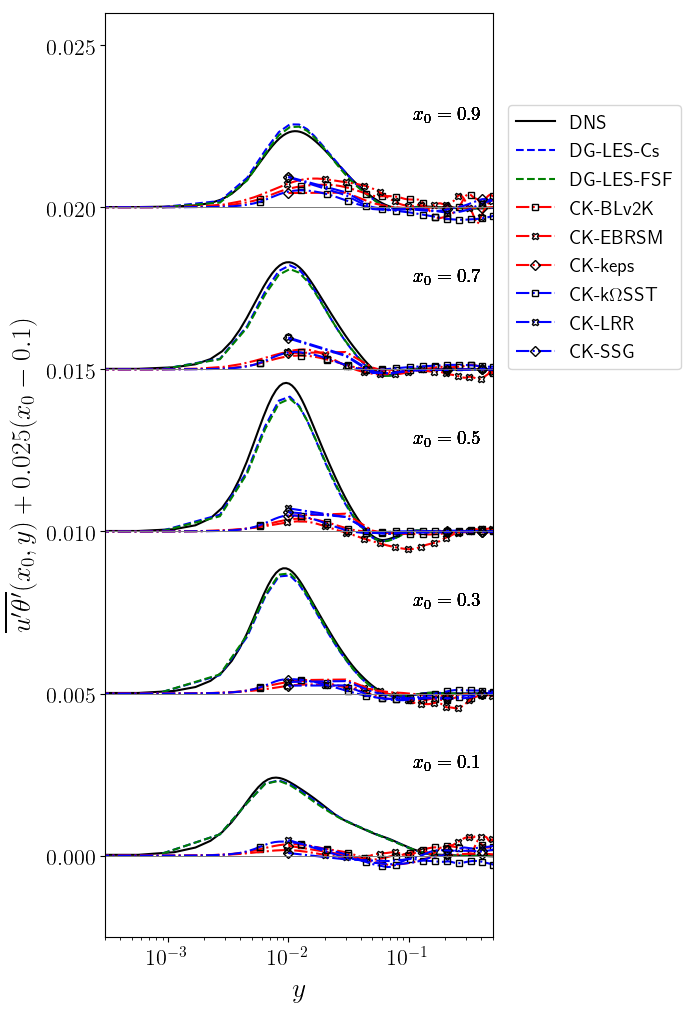 16/10/2019
Turbulent Natural Convection in a Square Cavity
ERCOFTAC SIG15 Workshop, Ljubljana
11
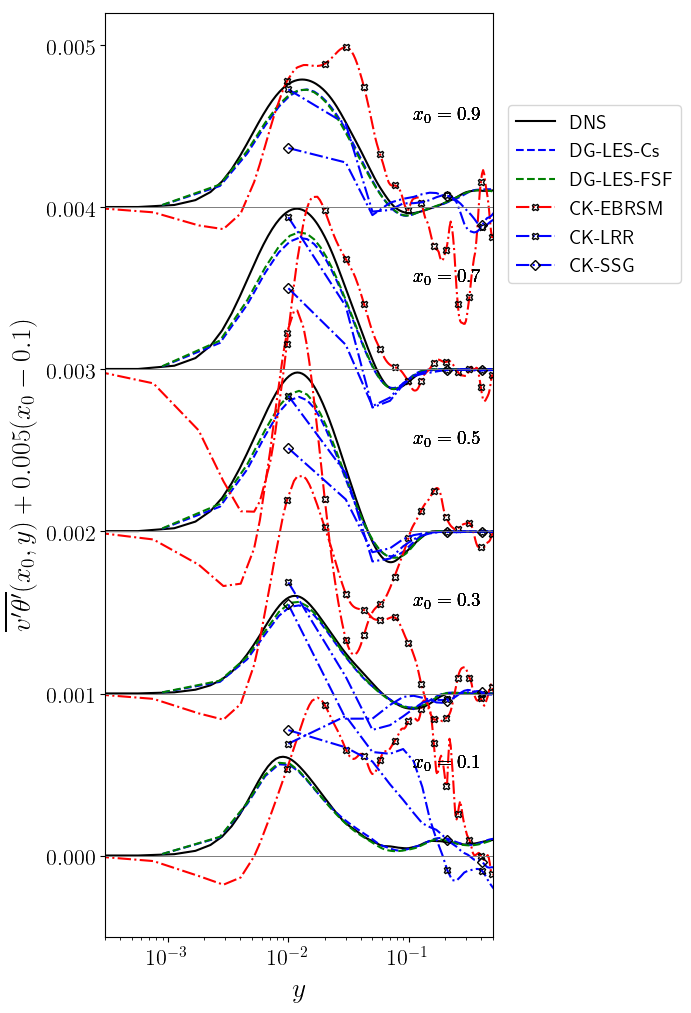 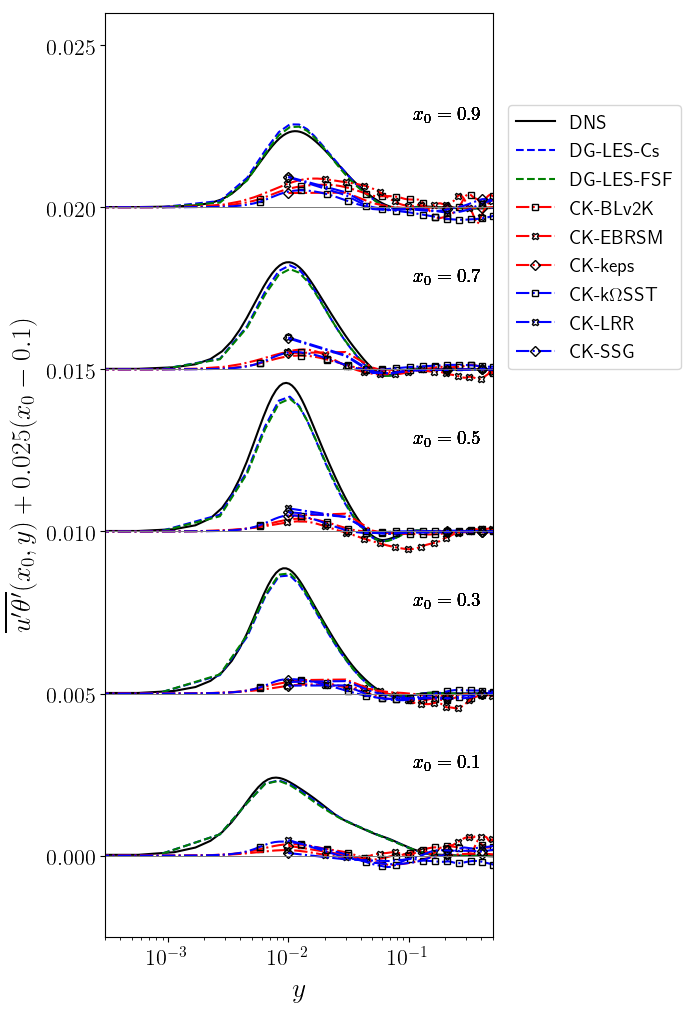 16/10/2019
Turbulent Natural Convection in a Square Cavity
ERCOFTAC SIG15 Workshop, Ljubljana
12
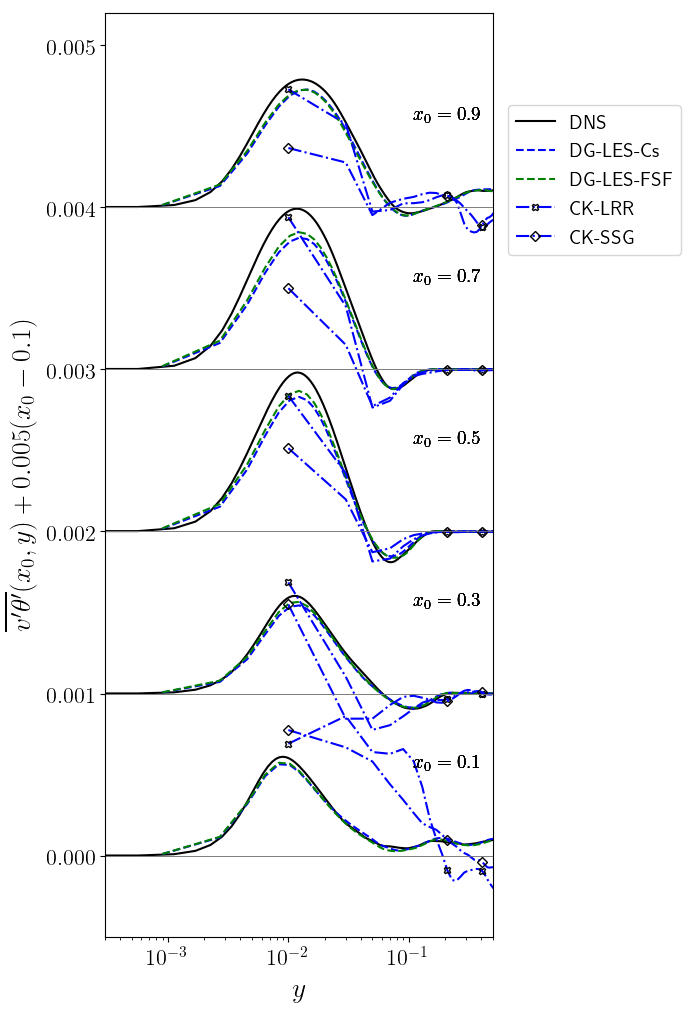 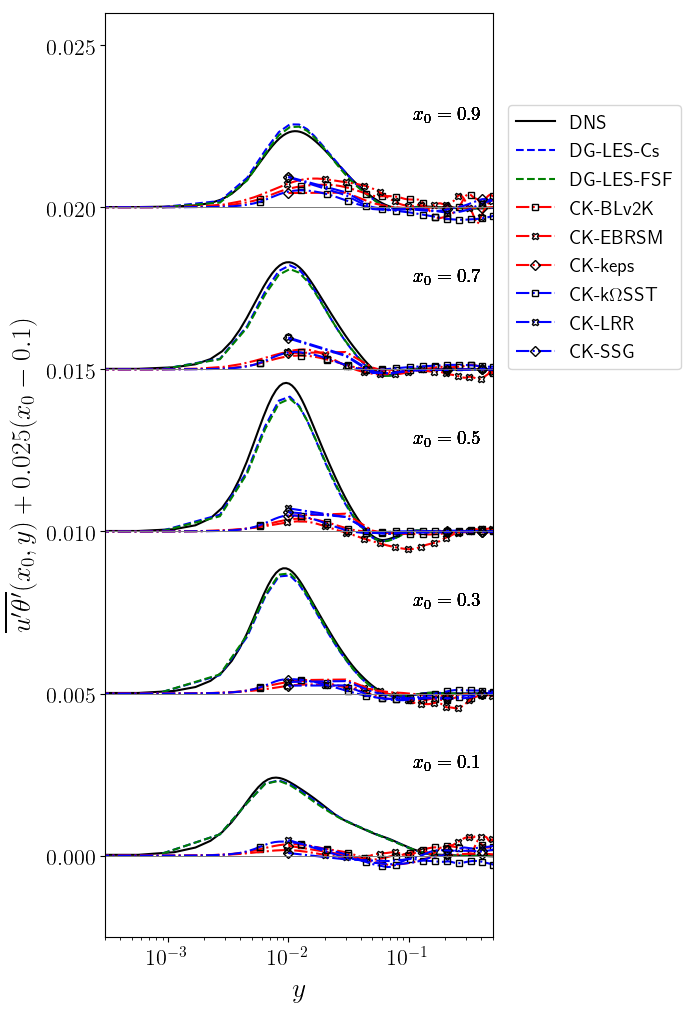 16/10/2019
Turbulent Natural Convection in a Square Cavity
ERCOFTAC SIG15 Workshop, Ljubljana
13
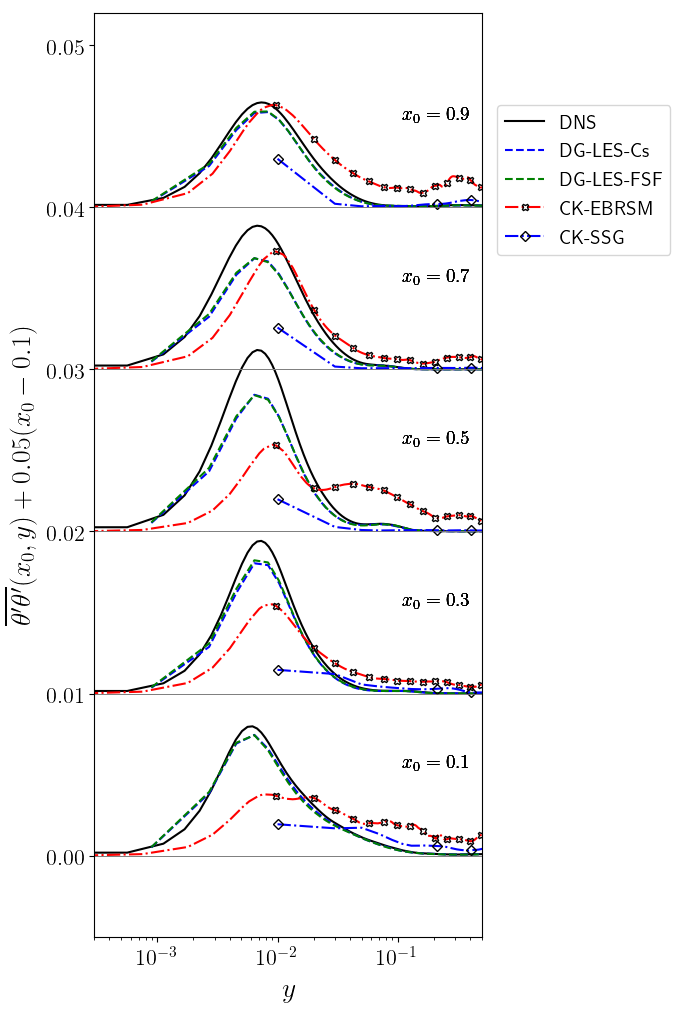 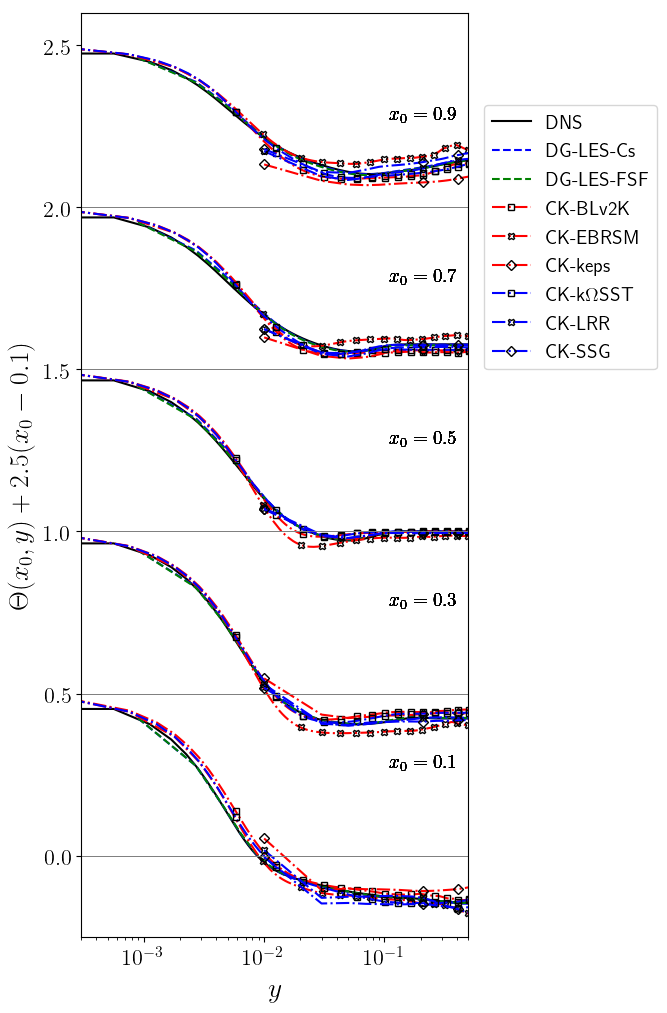 16/10/2019
Turbulent Natural Convection in a Square Cavity
ERCOFTAC SIG15 Workshop, Ljubljana
14
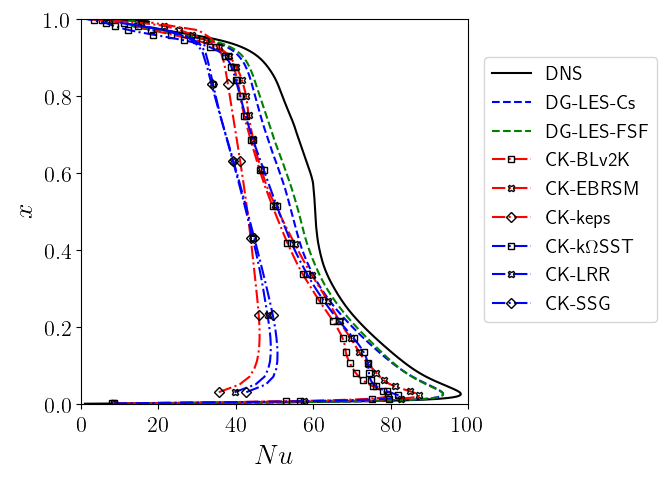 16/10/2019
Turbulent Natural Convection in a Square Cavity
ERCOFTAC SIG15 Workshop, Ljubljana
15
Square cavity at Ra=1.1010 : LES and hybrid RANS-LES cases
Turbulent kinetic energy
Velocity
Wall-normal turbulent heat flux
Streamwise turbulent heat flux
Temperature
Temperature variance
Nusselt numbers
16/10/2019
Turbulent Natural Convection in a Square Cavity
ERCOFTAC SIG15 Workshop, Ljubljana
16
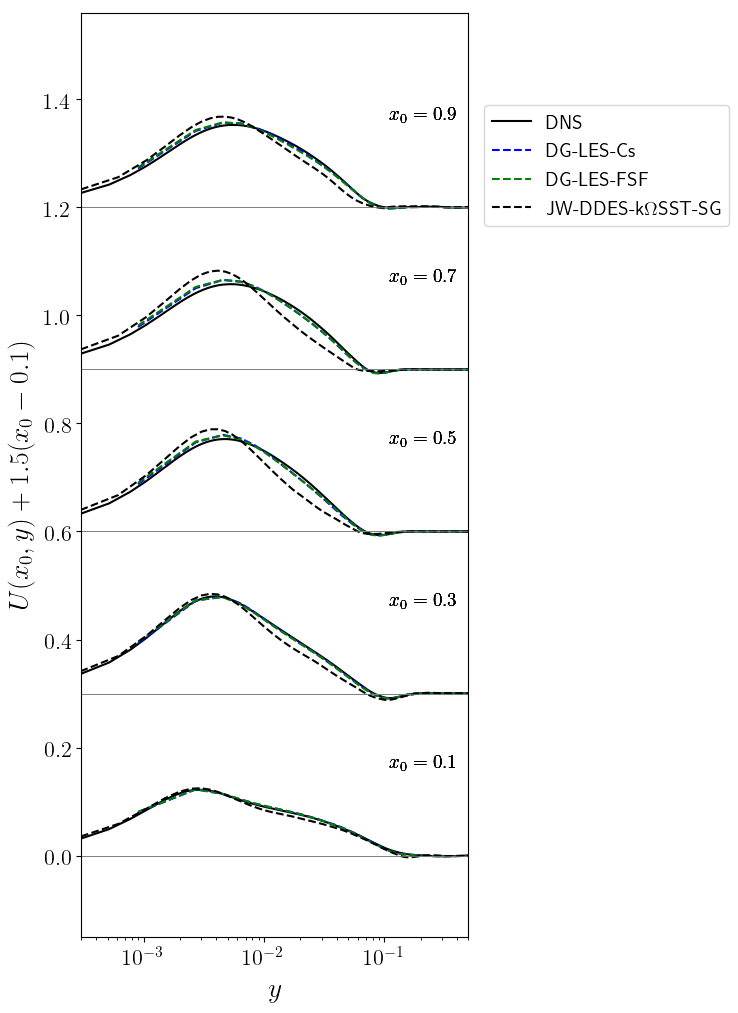 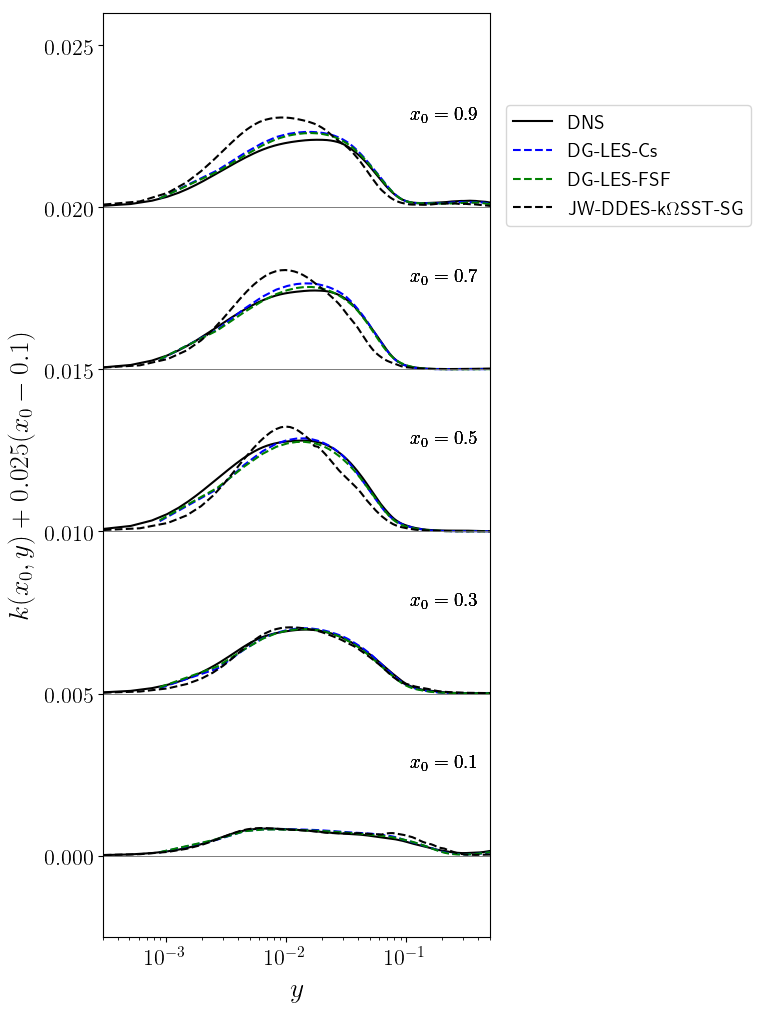 16/10/2019
Turbulent Natural Convection in a Square Cavity
ERCOFTAC SIG15 Workshop, Ljubljana
17
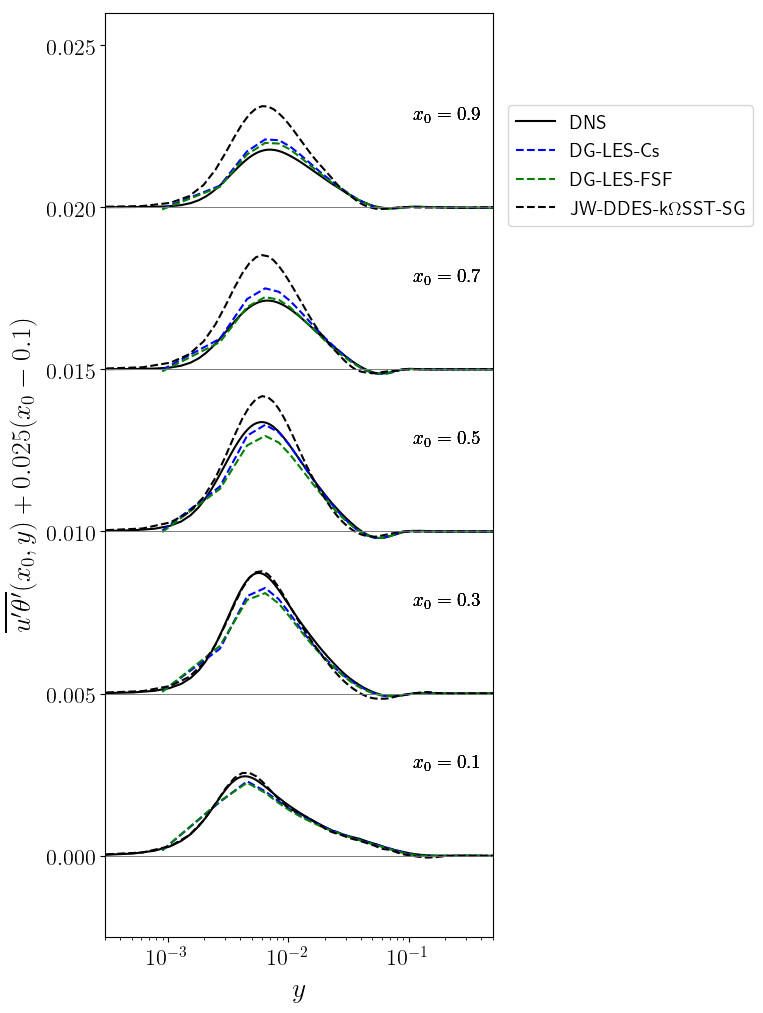 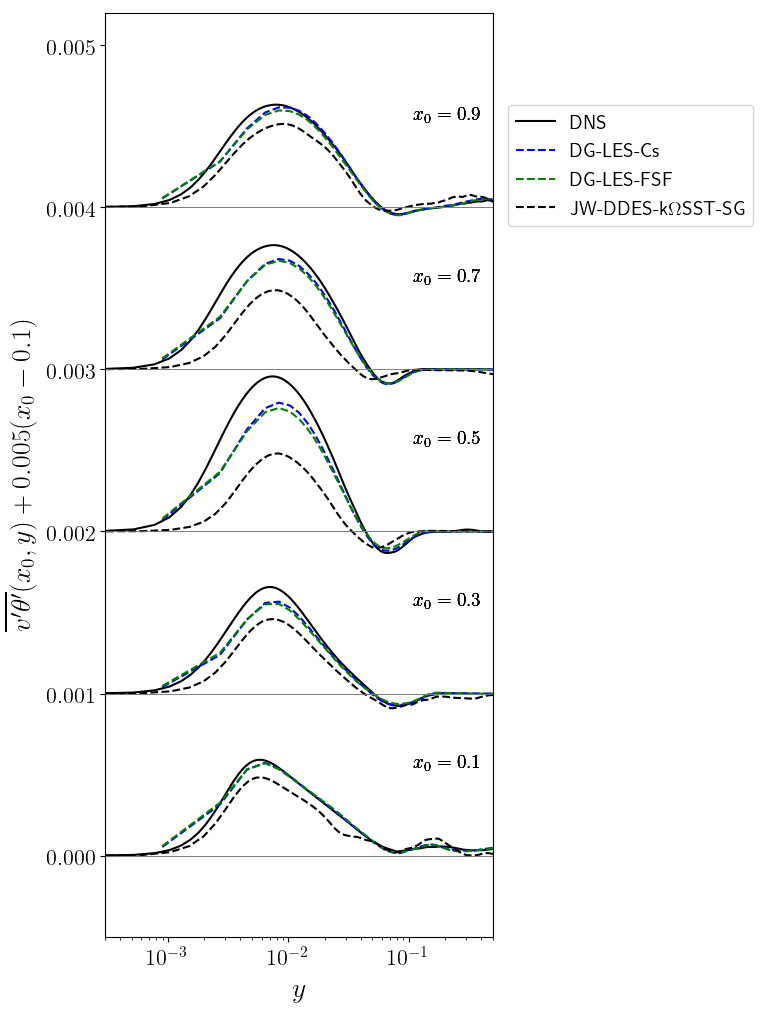 16/10/2019
Turbulent Natural Convection in a Square Cavity
ERCOFTAC SIG15 Workshop, Ljubljana
18
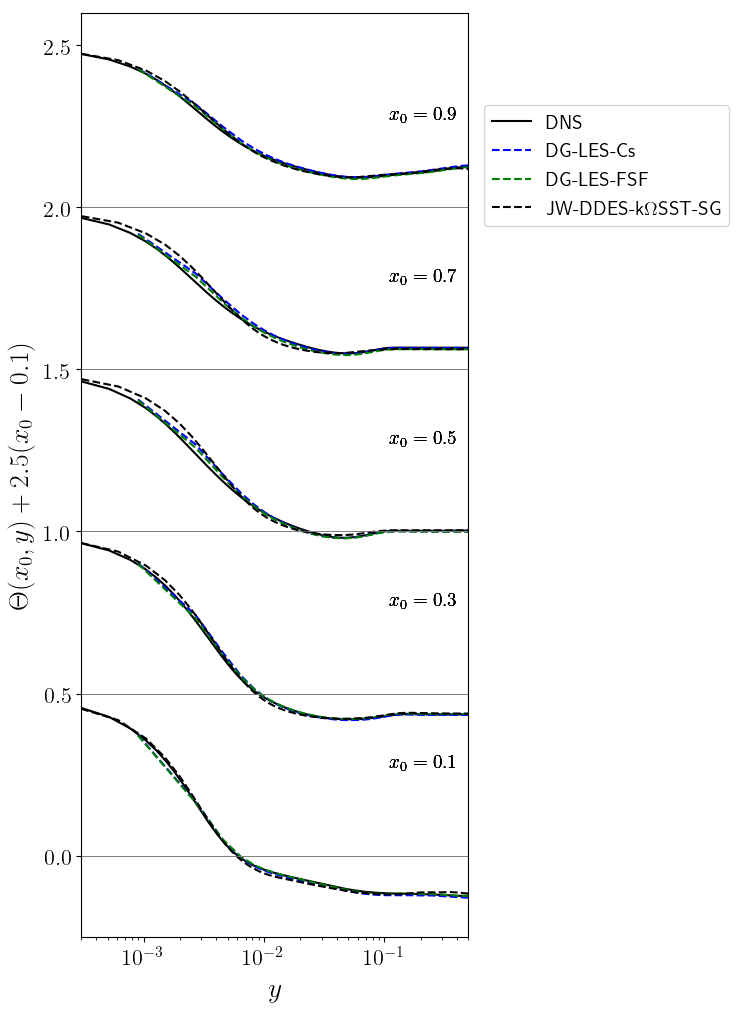 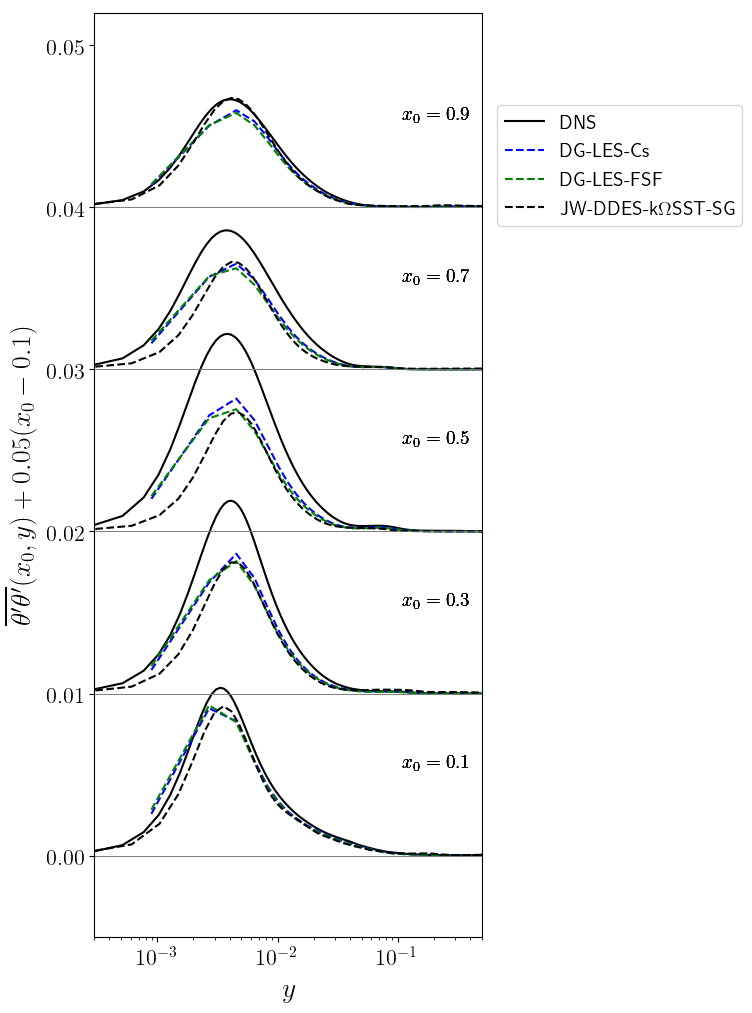 16/10/2019
Turbulent Natural Convection in a Square Cavity
ERCOFTAC SIG15 Workshop, Ljubljana
19
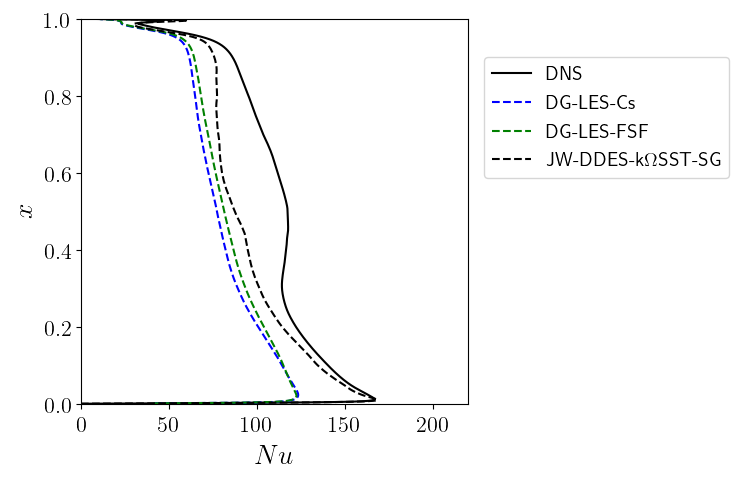 16/10/2019
Turbulent Natural Convection in a Square Cavity
ERCOFTAC SIG15 Workshop, Ljubljana
20
Square cavity at Ra=1.1010 : RANS cases
Turbulent kinetic energy
Velocity
Wall-normal turbulent heat flux
Streamwise turbulent heat flux
Temperature
Temperature variance
Nusselt numbers
16/10/2019
Turbulent Natural Convection in a Square Cavity
ERCOFTAC SIG15 Workshop, Ljubljana
21
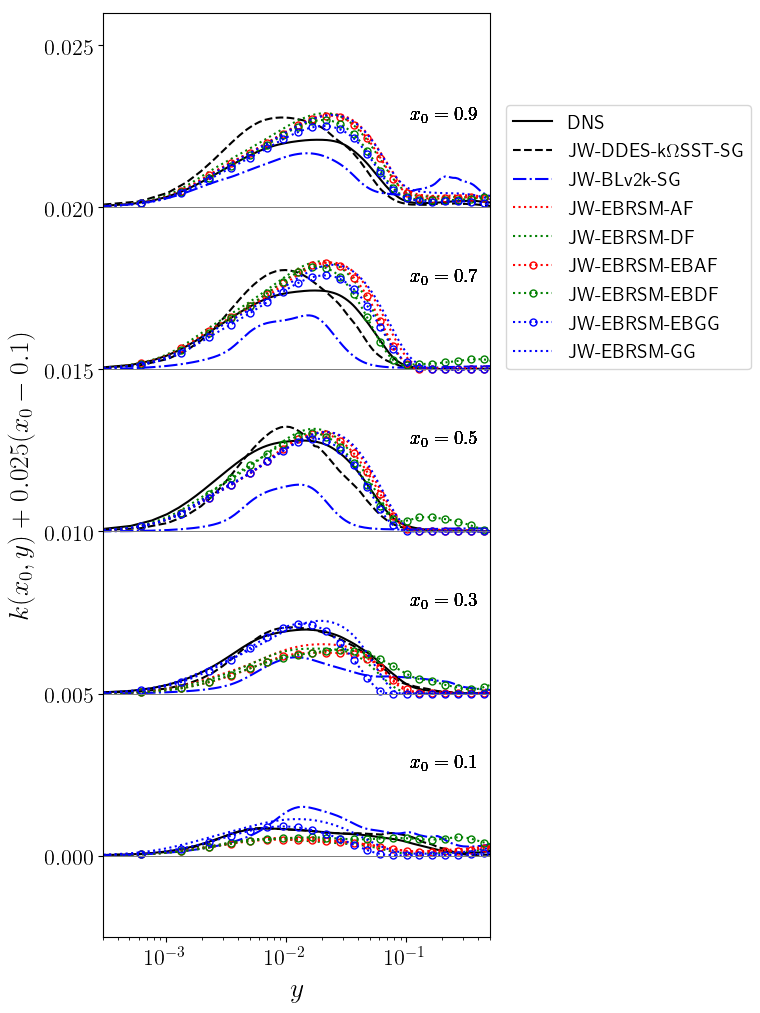 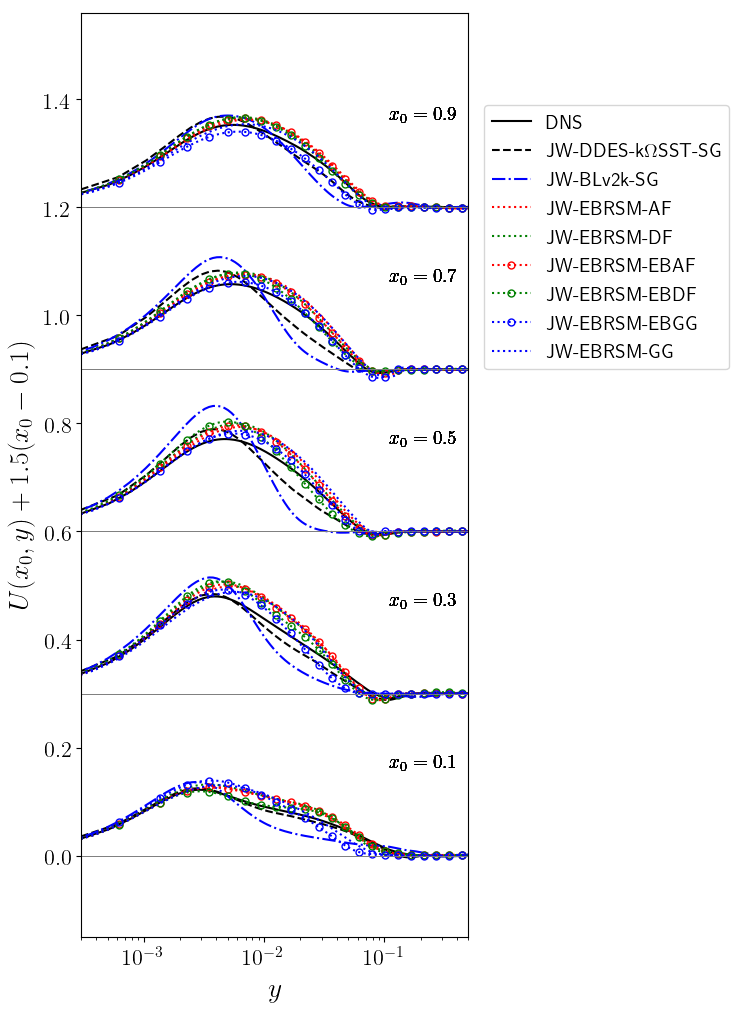 16/10/2019
Turbulent Natural Convection in a Square Cavity
ERCOFTAC SIG15 Workshop, Ljubljana
22
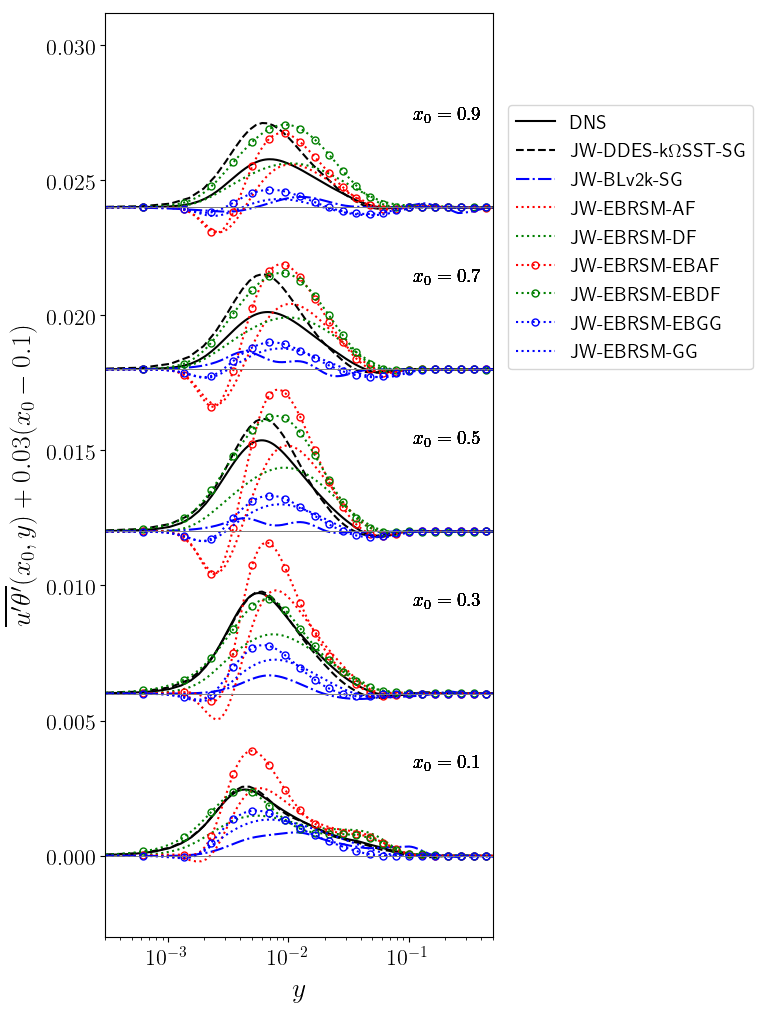 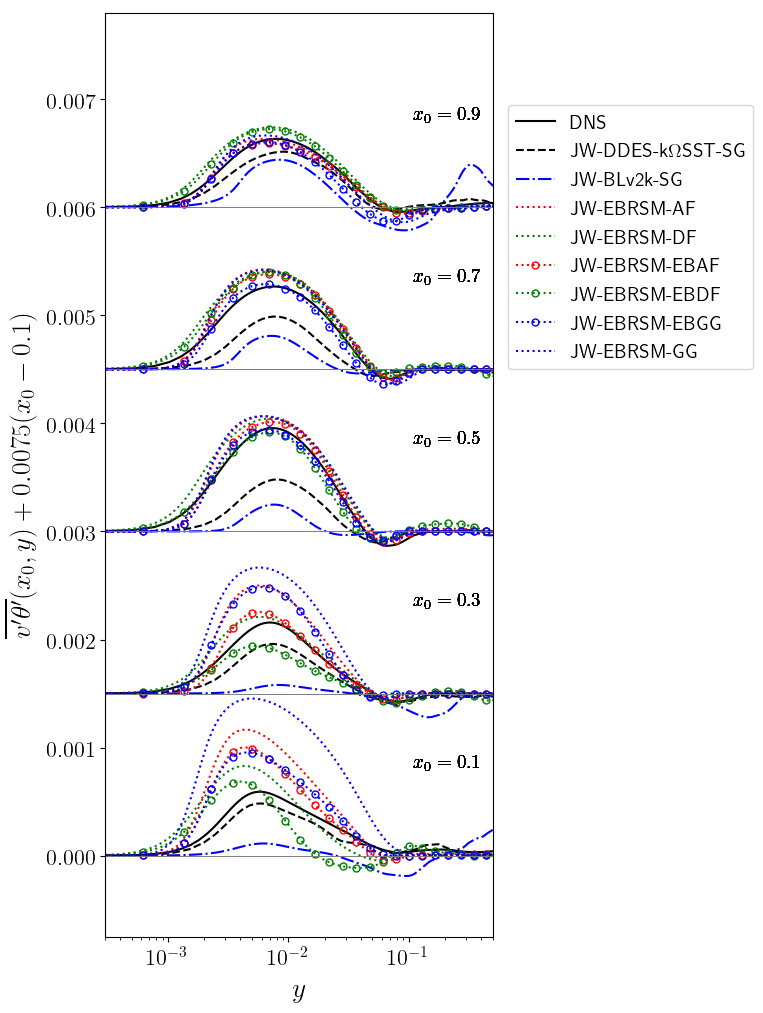 16/10/2019
Turbulent Natural Convection in a Square Cavity
ERCOFTAC SIG15 Workshop, Ljubljana
23
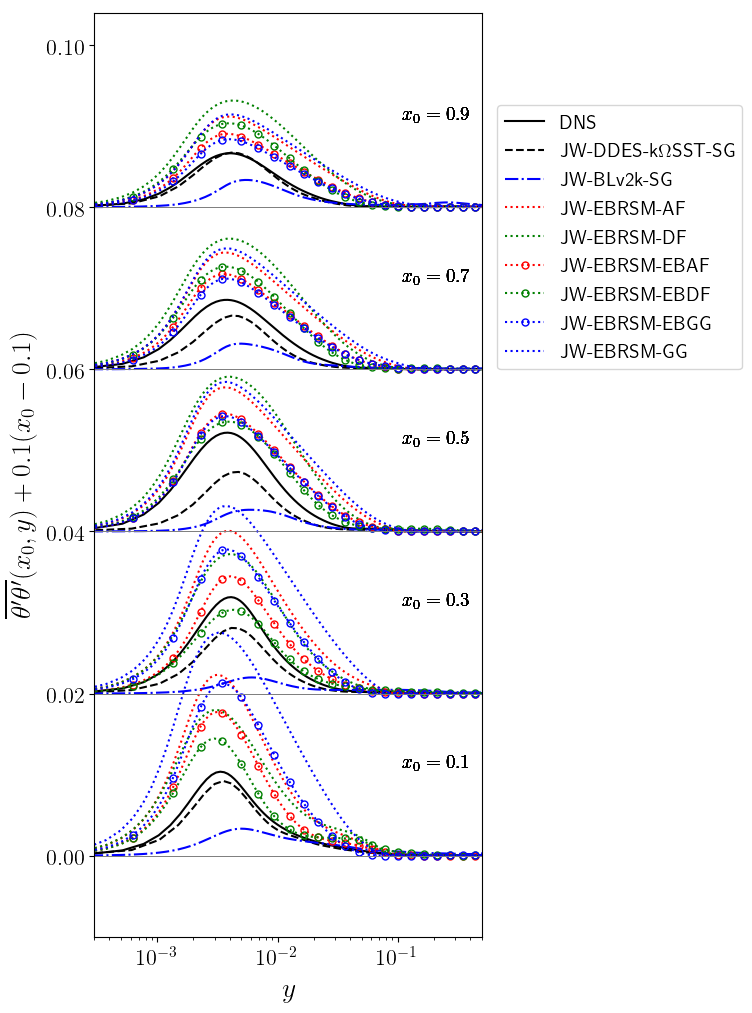 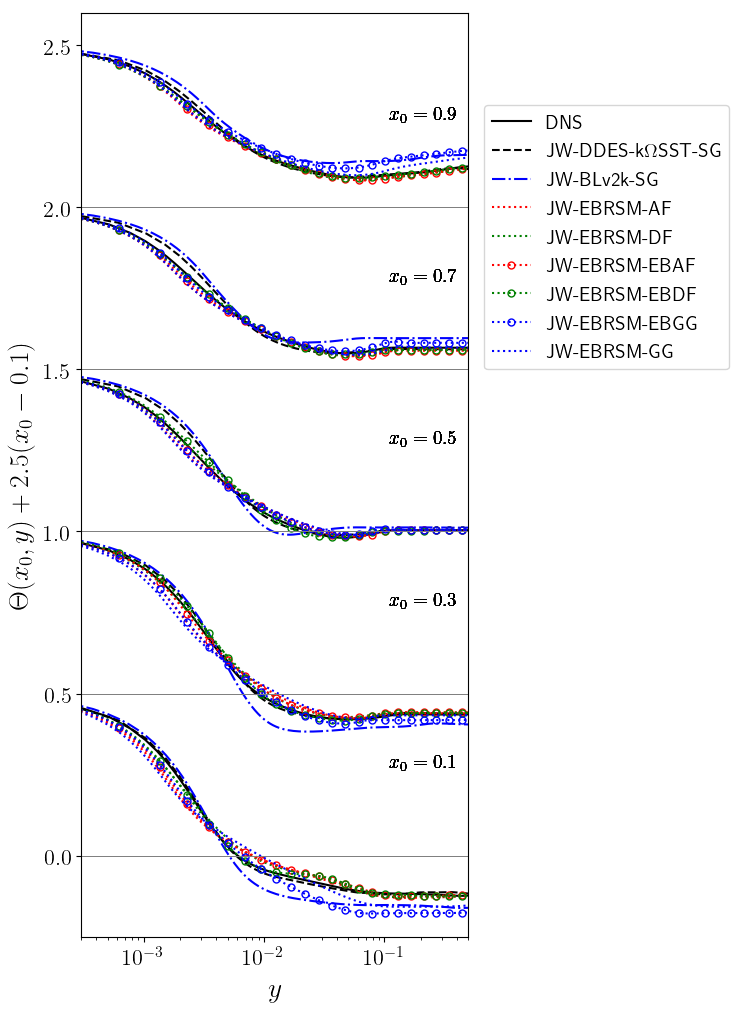 16/10/2019
Turbulent Natural Convection in a Square Cavity
ERCOFTAC SIG15 Workshop, Ljubljana
24
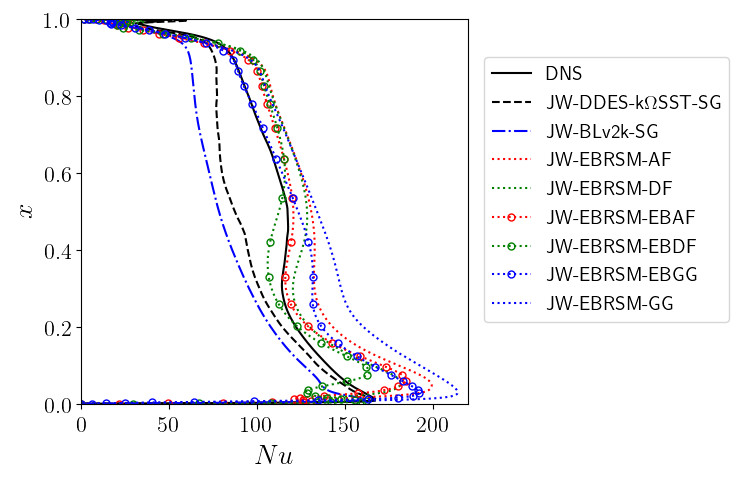 16/10/2019
Turbulent Natural Convection in a Square Cavity
ERCOFTAC SIG15 Workshop, Ljubljana
25
Square cavity at Ra=1.1011 : RANS cases
Turbulent kinetic energy
Velocity
Wall-normal turbulent heat flux
Streamwise turbulent heat flux
Temperature
Temperature variance
Nusselt numbers
16/10/2019
Turbulent Natural Convection in a Square Cavity
ERCOFTAC SIG15 Workshop, Ljubljana
26
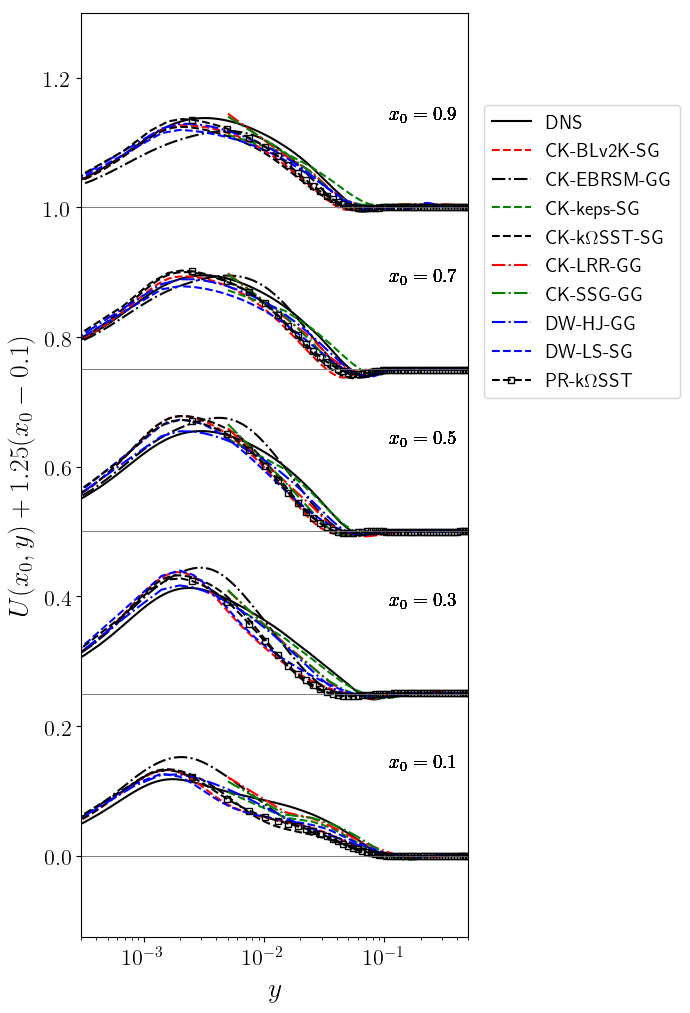 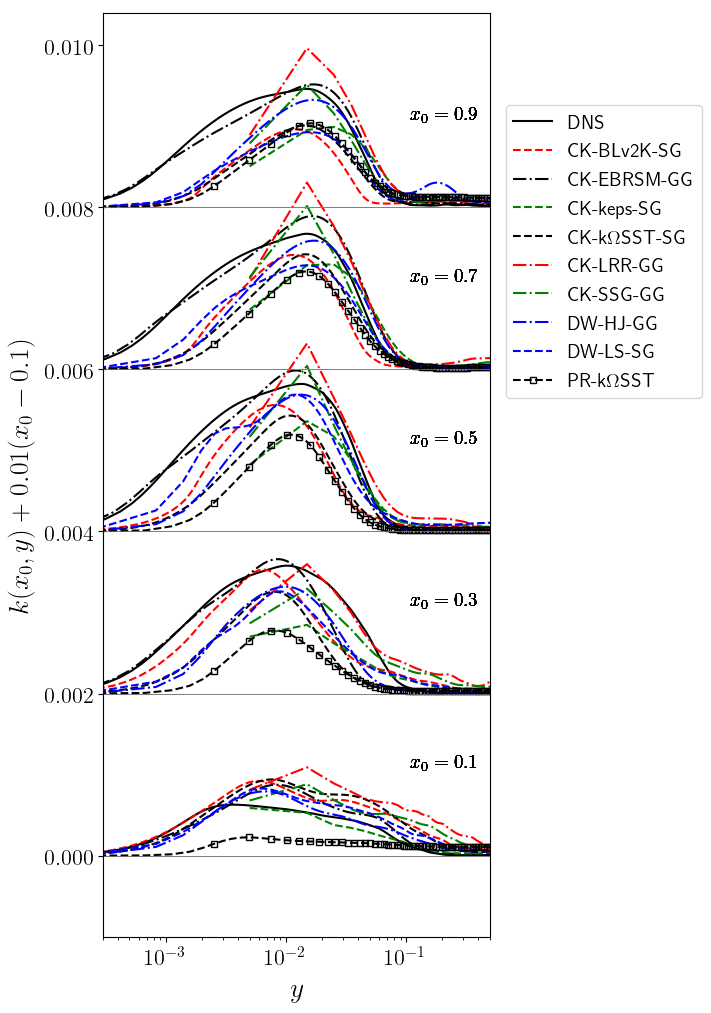 16/10/2019
Turbulent Natural Convection in a Square Cavity
ERCOFTAC SIG15 Workshop, Ljubljana
27
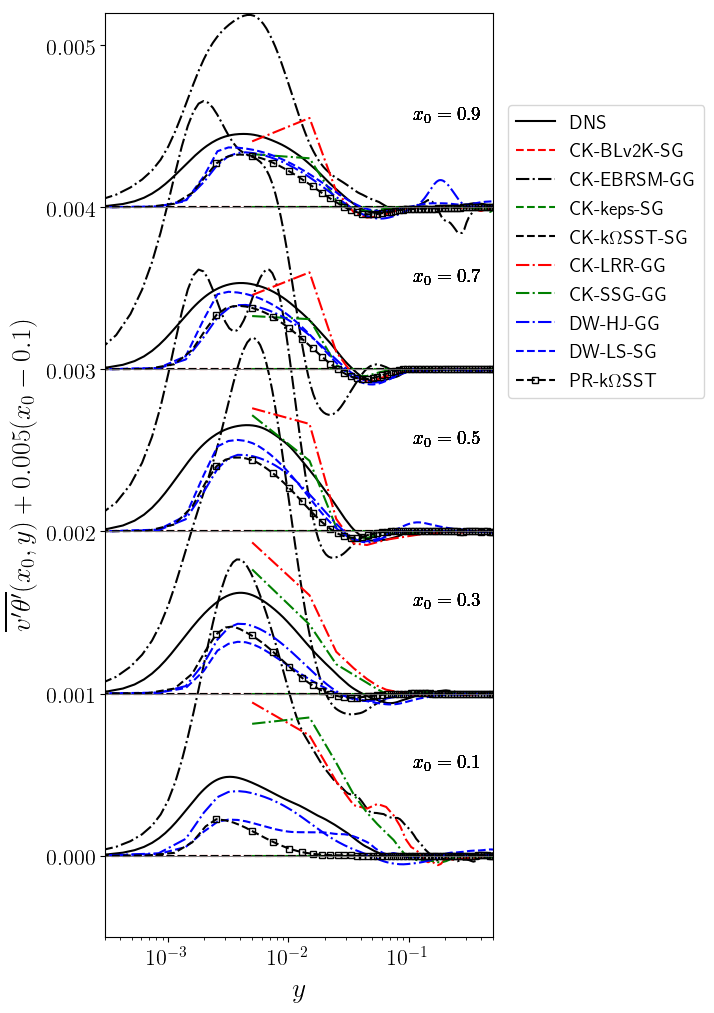 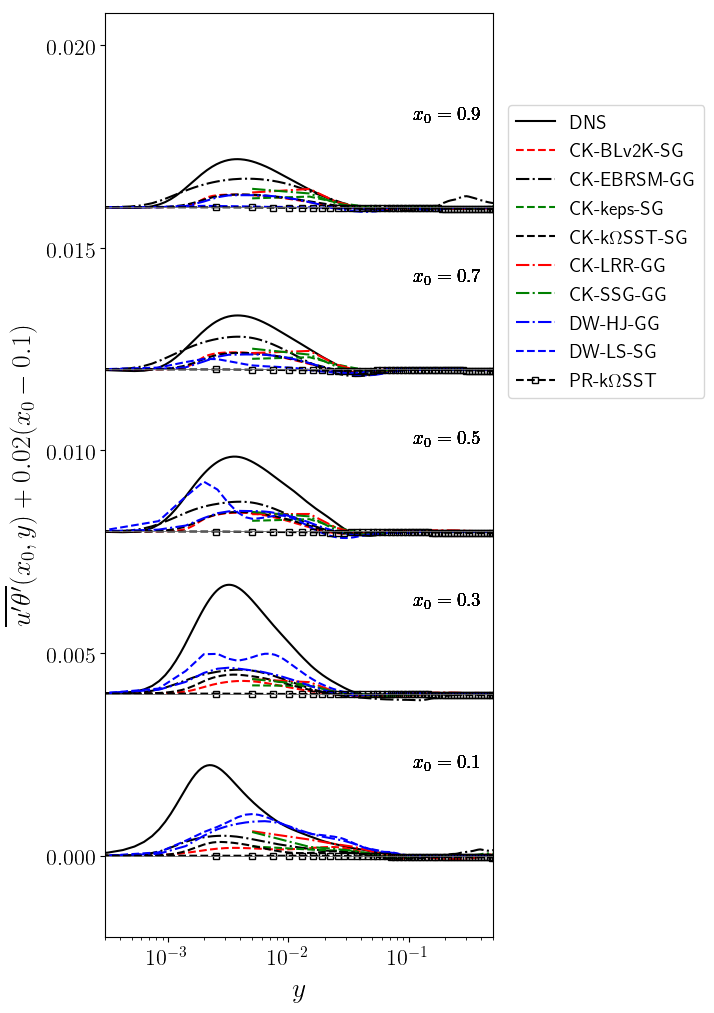 16/10/2019
Turbulent Natural Convection in a Square Cavity
ERCOFTAC SIG15 Workshop, Ljubljana
28
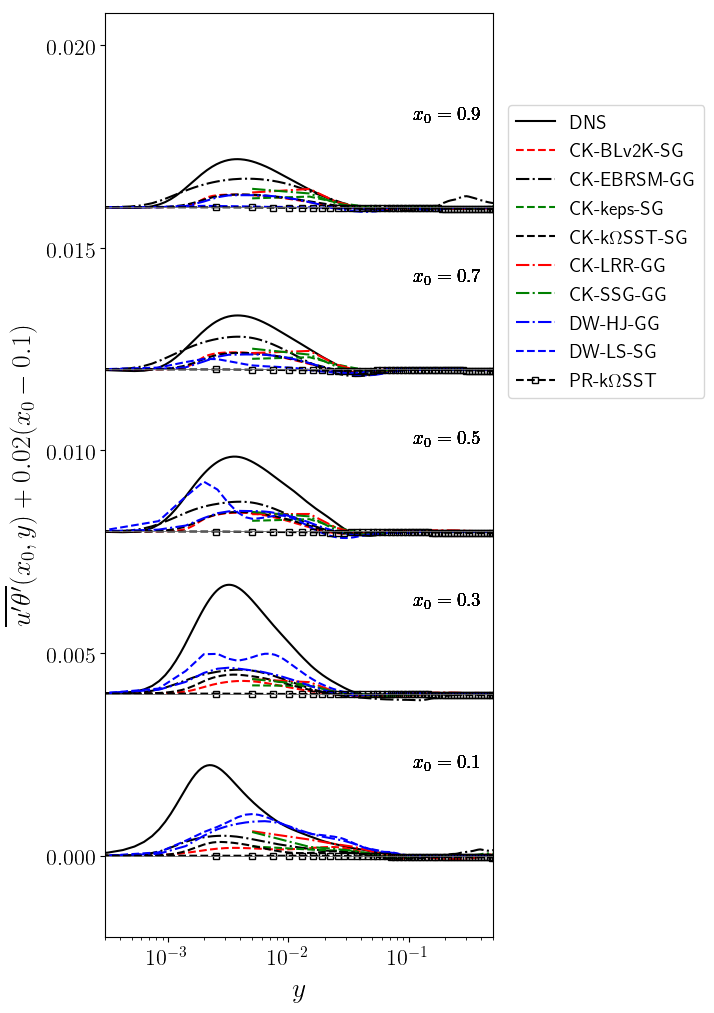 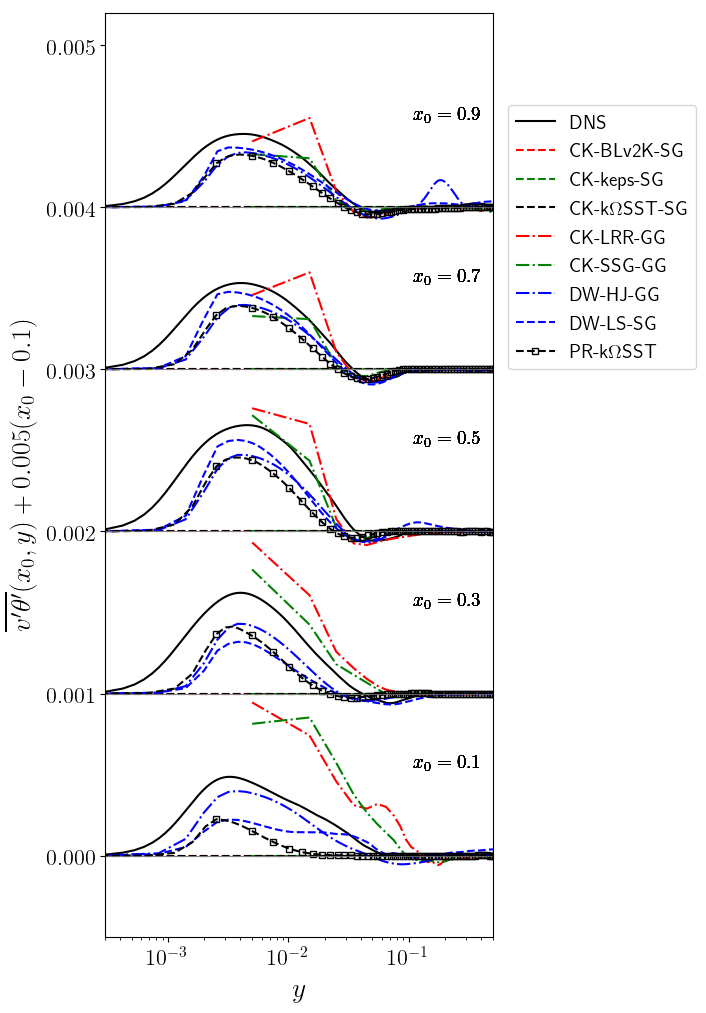 16/10/2019
Turbulent Natural Convection in a Square Cavity
ERCOFTAC SIG15 Workshop, Ljubljana
29
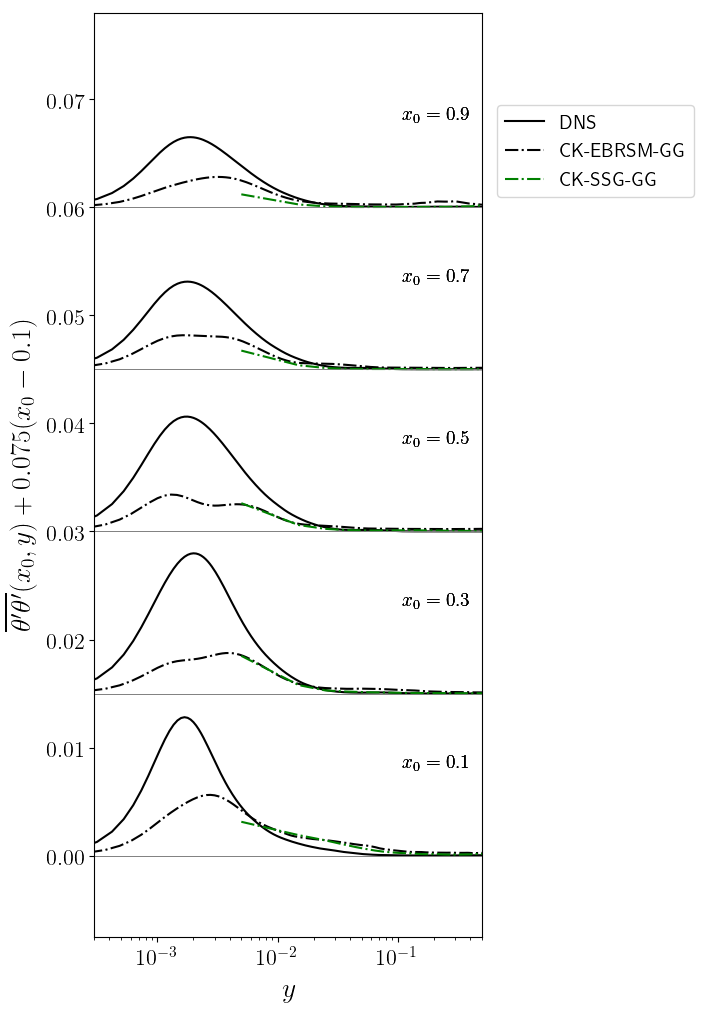 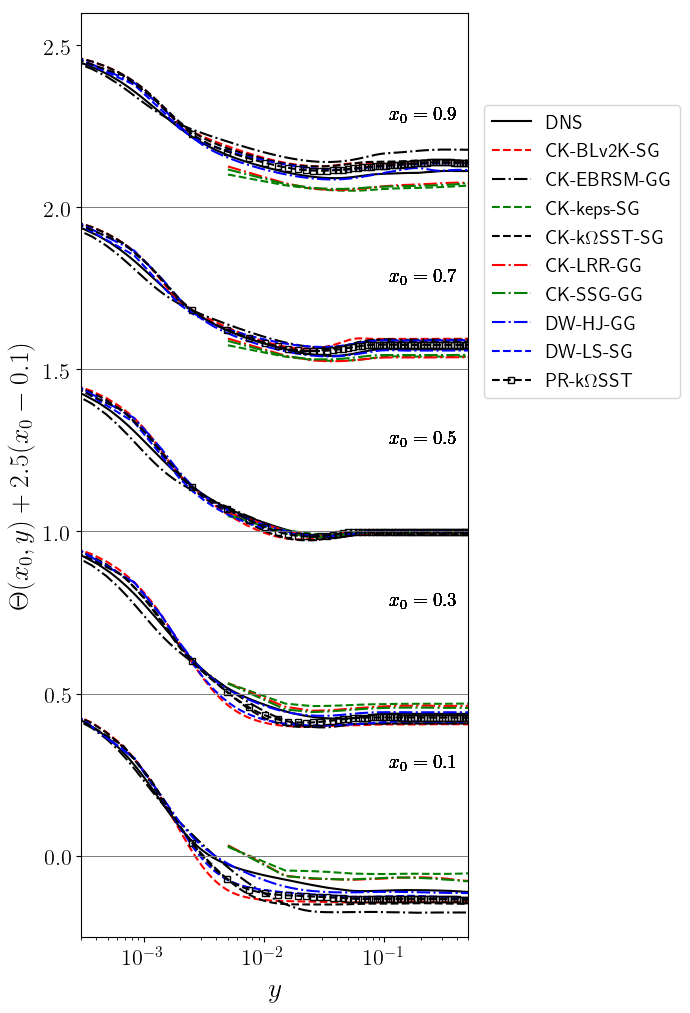 16/10/2019
Turbulent Natural Convection in a Square Cavity
ERCOFTAC SIG15 Workshop, Ljubljana
30
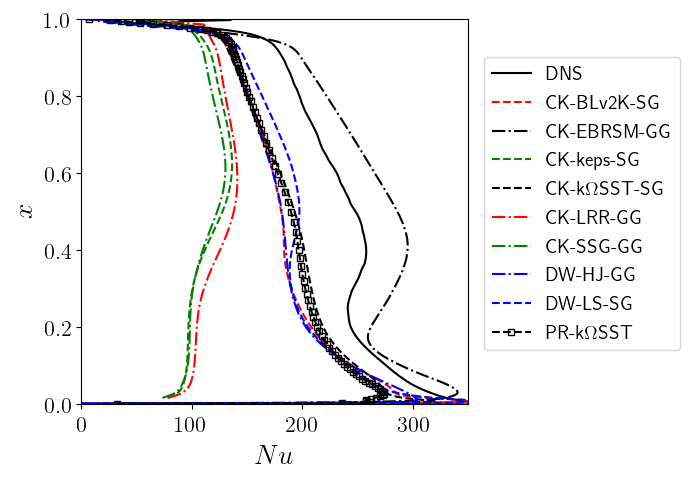 16/10/2019
Turbulent Natural Convection in a Square Cavity
ERCOFTAC SIG15 Workshop, Ljubljana
31
Square cavity at Ra=1.1011 : k-omega cases
Turbulent kinetic energy
Velocity
Wall-normal turbulent heat flux
Streamwise turbulent heat flux
Temperature
Temperature variance
Nusselt numbers
16/10/2019
Turbulent Natural Convection in a Square Cavity
ERCOFTAC SIG15 Workshop, Ljubljana
32
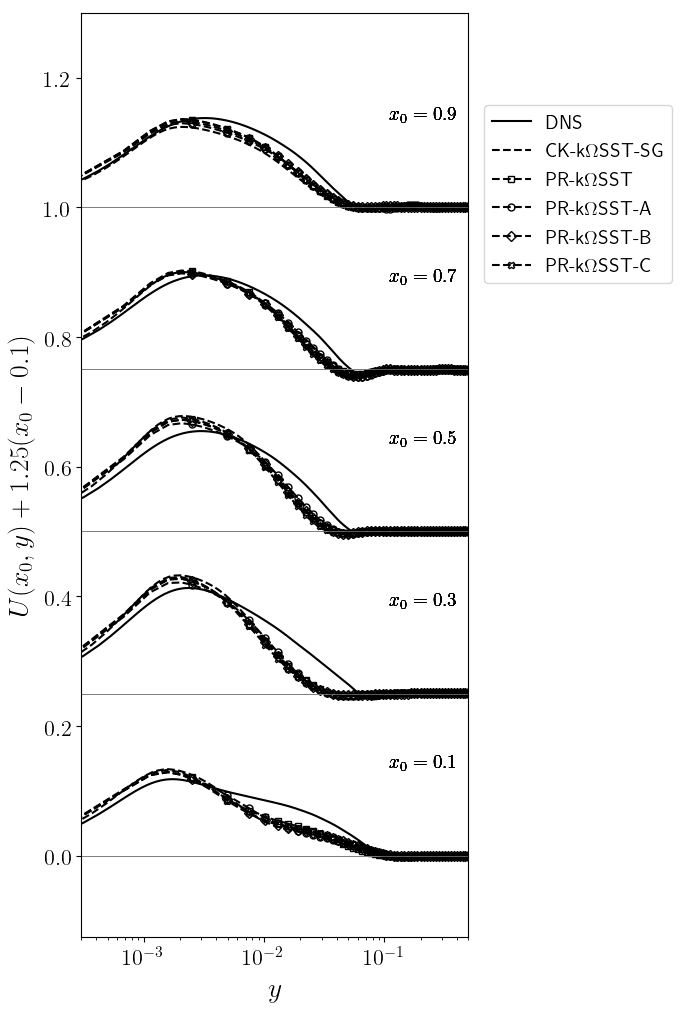 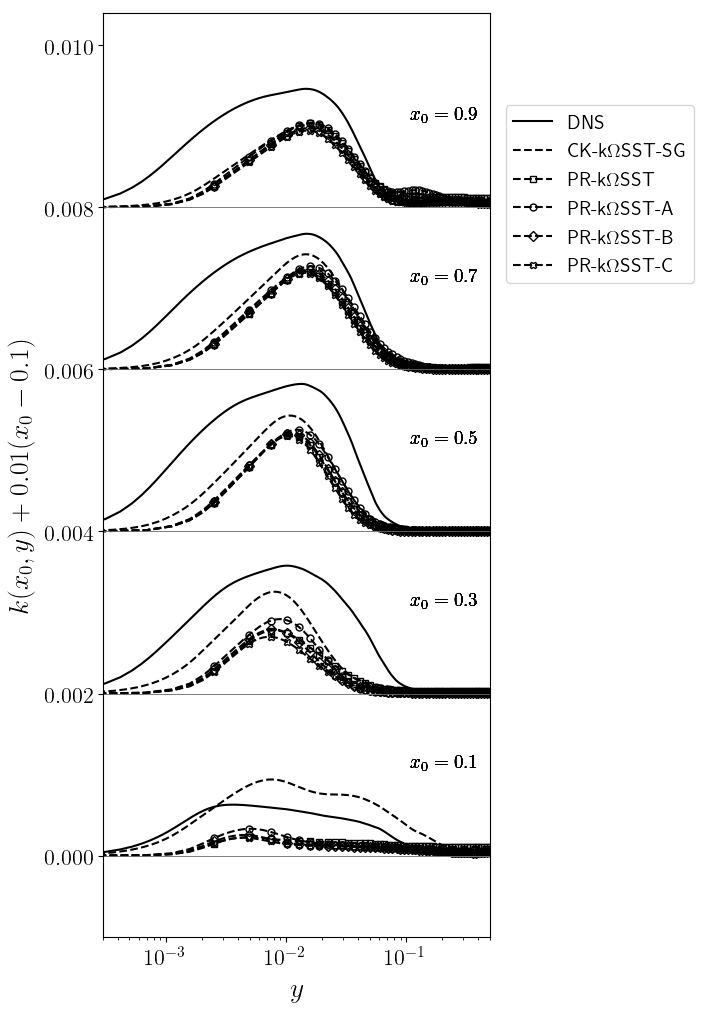 16/10/2019
Turbulent Natural Convection in a Square Cavity
ERCOFTAC SIG15 Workshop, Ljubljana
33
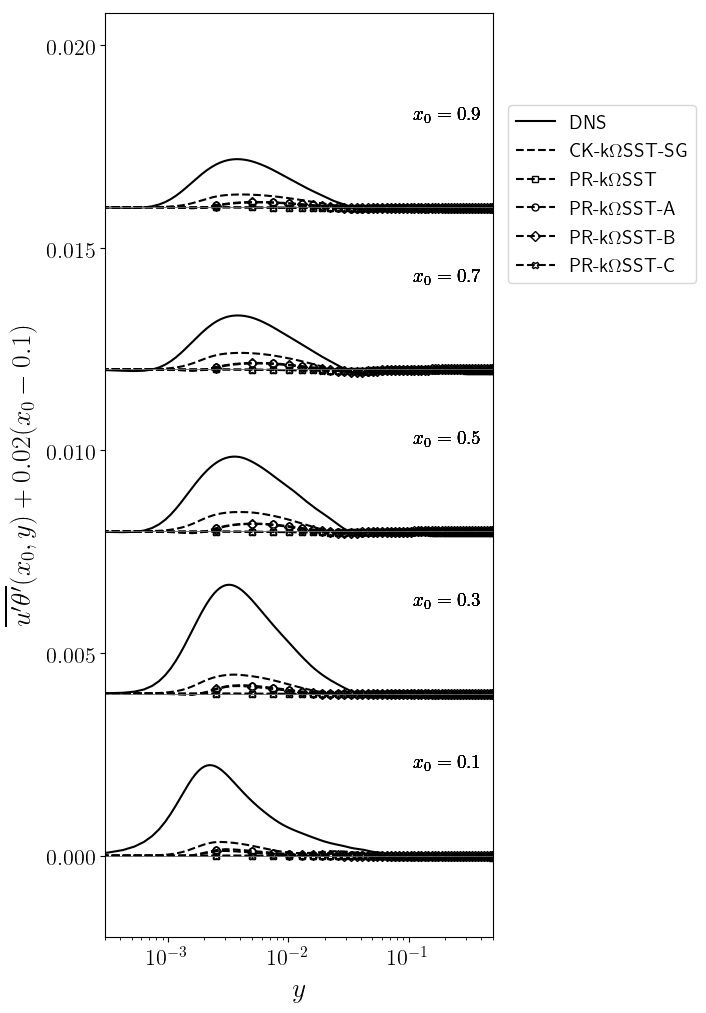 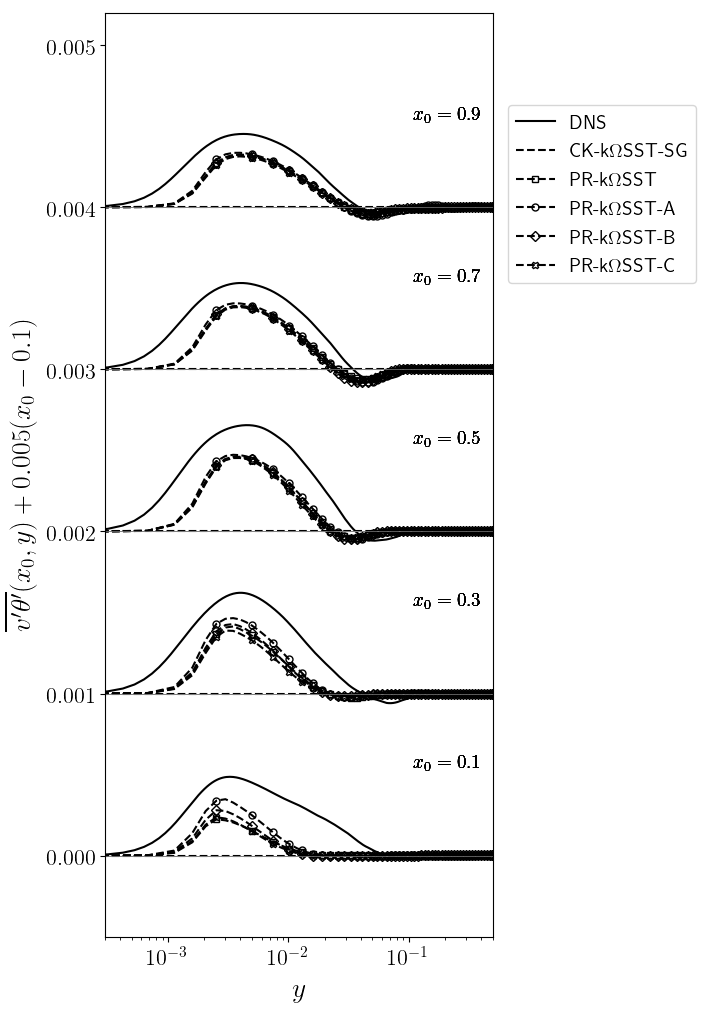 16/10/2019
Turbulent Natural Convection in a Square Cavity
ERCOFTAC SIG15 Workshop, Ljubljana
34
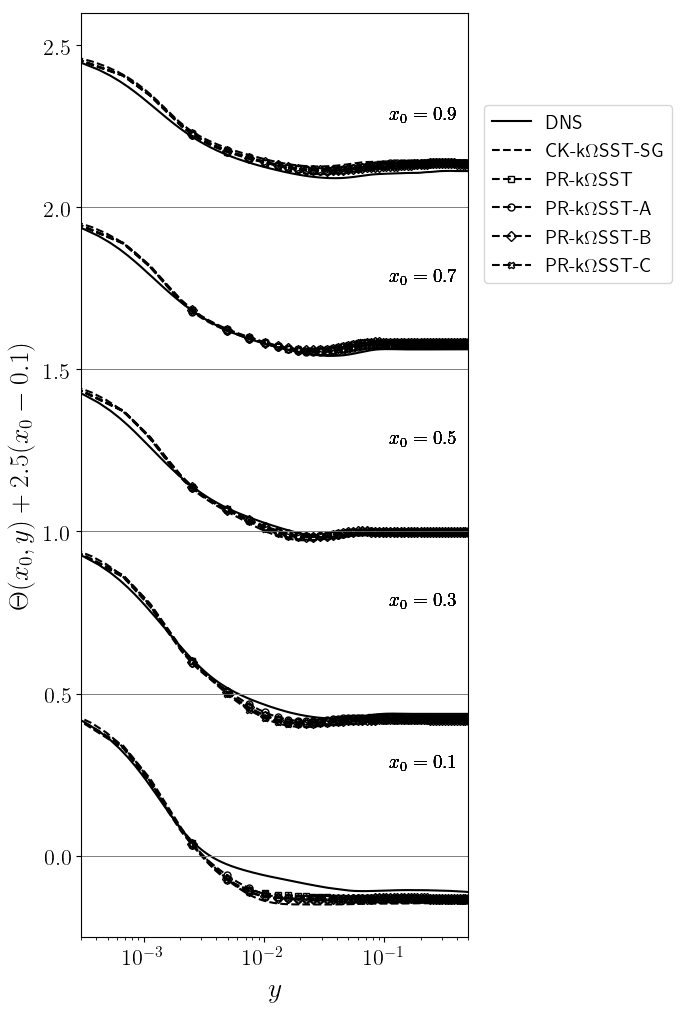 16/10/2019
Turbulent Natural Convection in a Square Cavity
ERCOFTAC SIG15 Workshop, Ljubljana
35
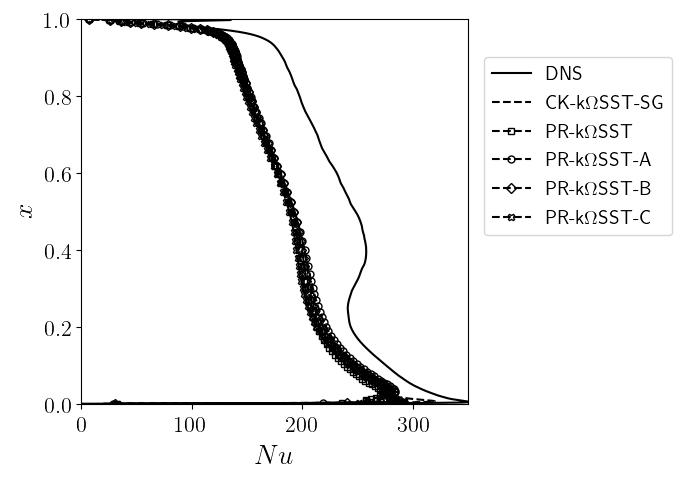 16/10/2019
Turbulent Natural Convection in a Square Cavity
ERCOFTAC SIG15 Workshop, Ljubljana
36
Square cavity at Ra=1.1011 : LES and hybrid RANS-LES cases
Turbulent kinetic energy
Velocity
Wall-normal turbulent heat flux
Streamwise turbulent heat flux
Temperature
Temperature variance
Nusselt numbers
16/10/2019
Turbulent Natural Convection in a Square Cavity
ERCOFTAC SIG15 Workshop, Ljubljana
37
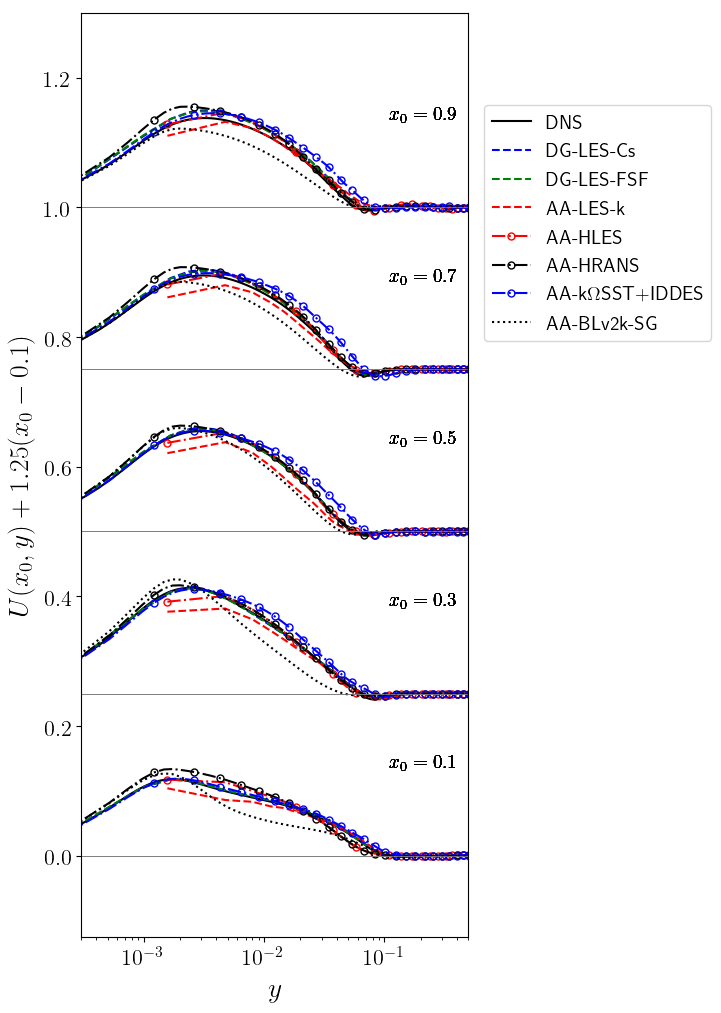 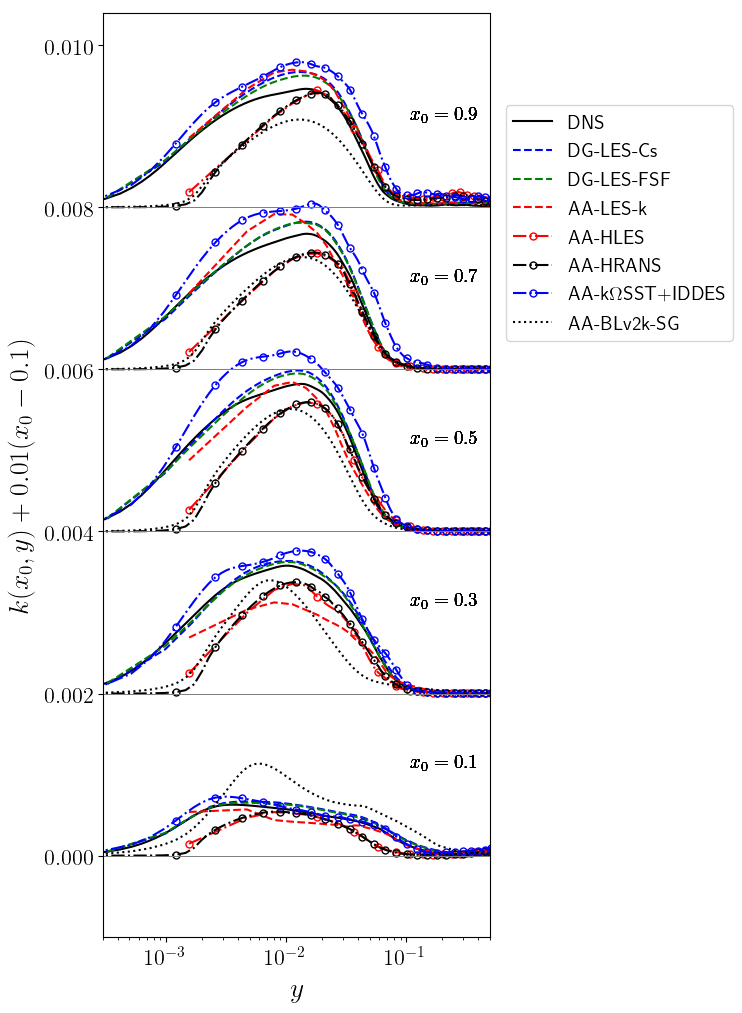 16/10/2019
Turbulent Natural Convection in a Square Cavity
ERCOFTAC SIG15 Workshop, Ljubljana
38
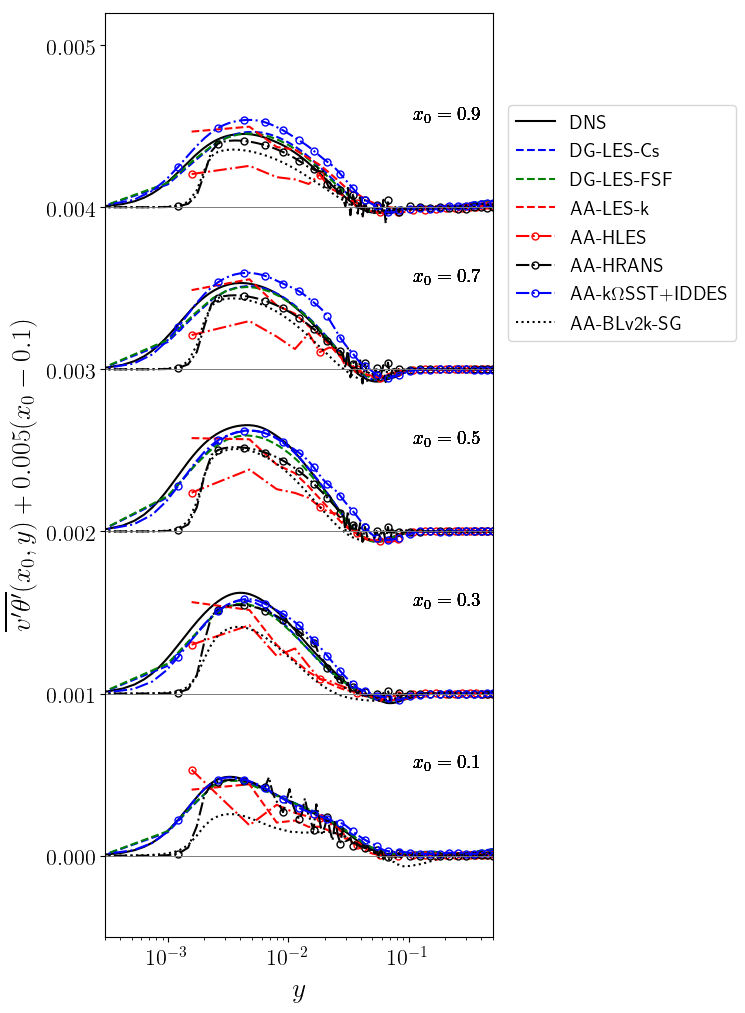 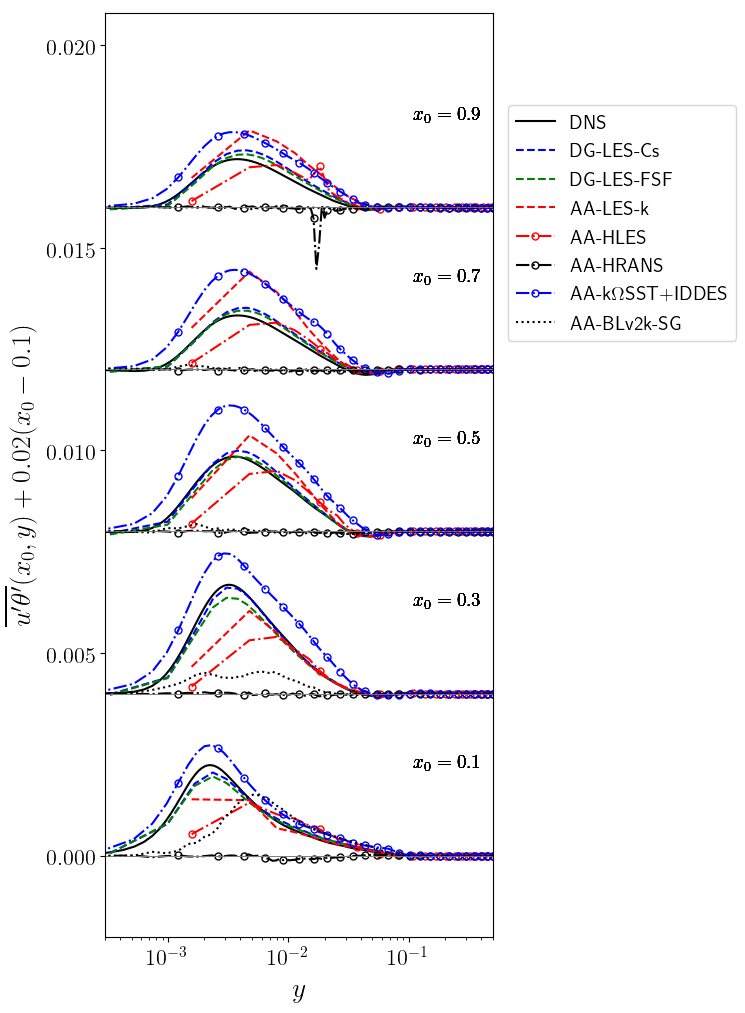 16/10/2019
Turbulent Natural Convection in a Square Cavity
ERCOFTAC SIG15 Workshop, Ljubljana
39
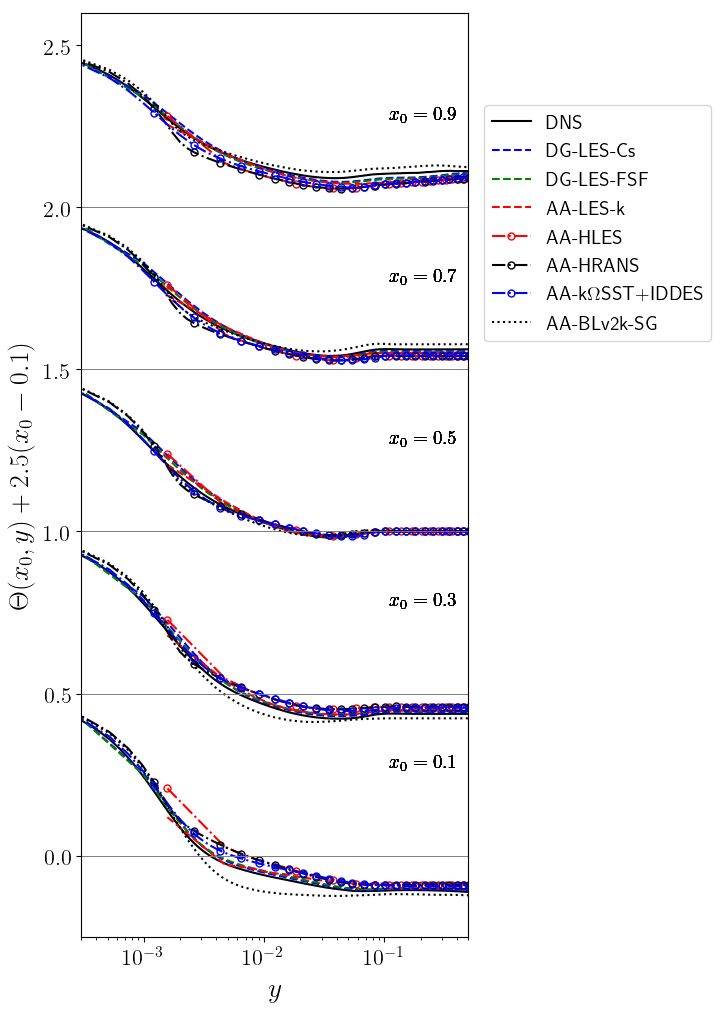 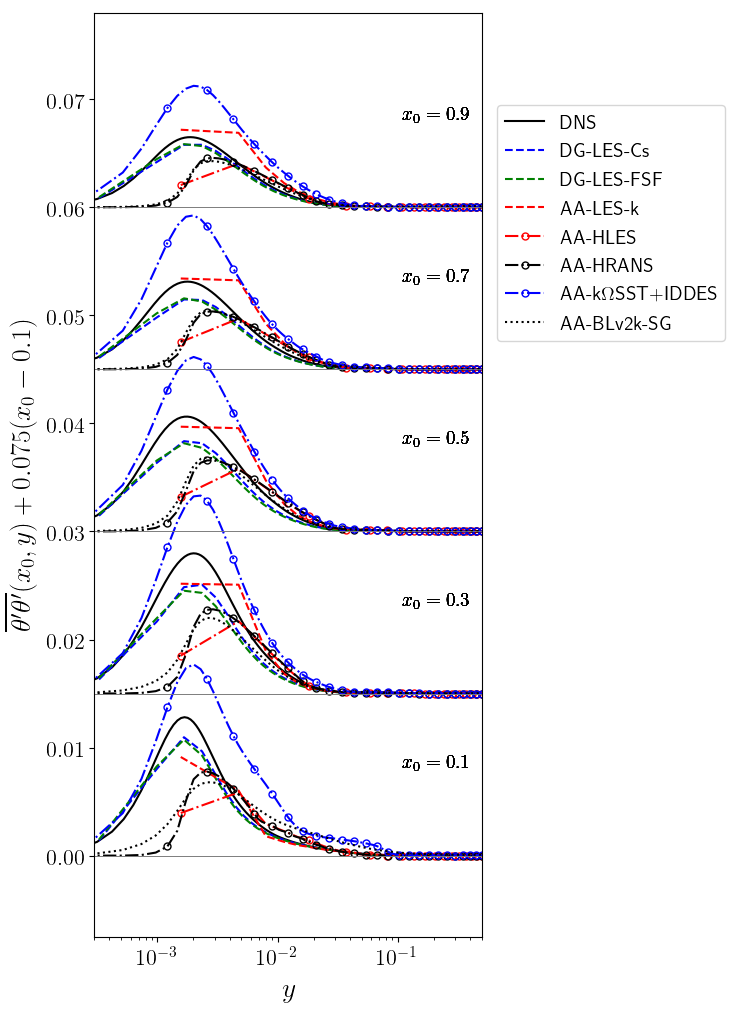 16/10/2019
Turbulent Natural Convection in a Square Cavity
ERCOFTAC SIG15 Workshop, Ljubljana
40
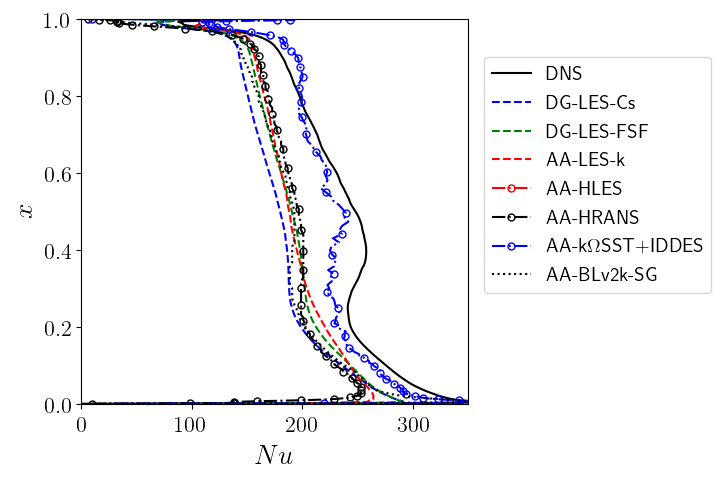 16/10/2019
Turbulent Natural Convection in a Square Cavity
ERCOFTAC SIG15 Workshop, Ljubljana
41